Hebrews
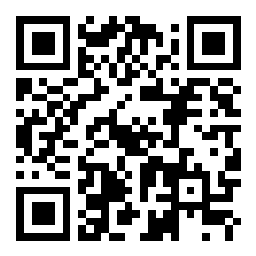 slido.com
#embryhills
Lesson One: Introduction • Christ and the Prophets
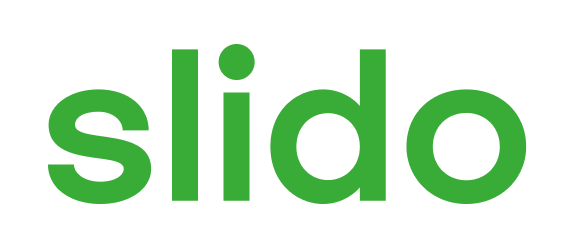 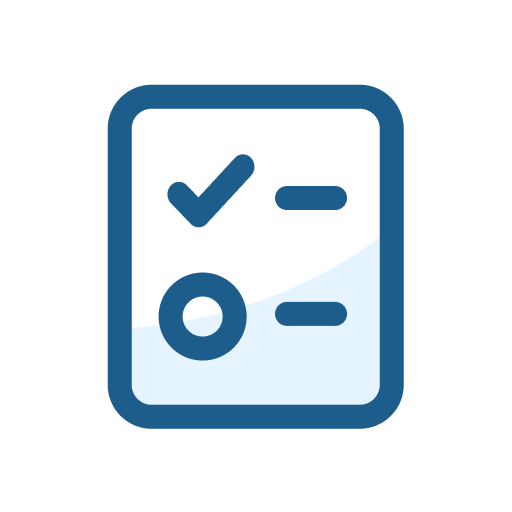 Who wrote the book of Hebrews?
ⓘ Start presenting to display the poll results on this slide.
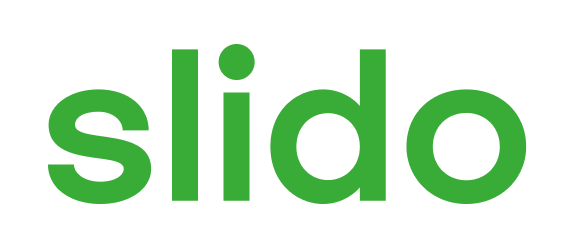 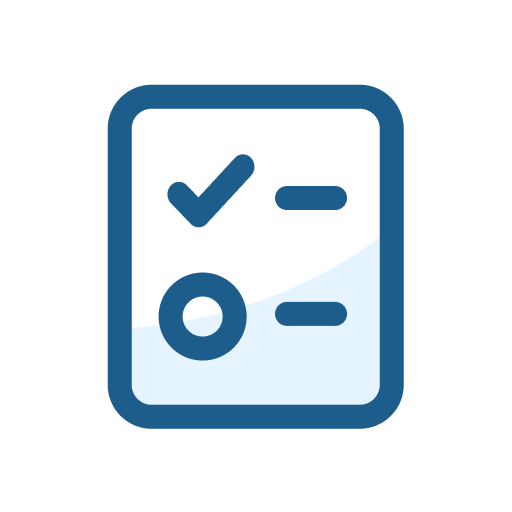 Approximately when was Hebrews written?
ⓘ Start presenting to display the poll results on this slide.
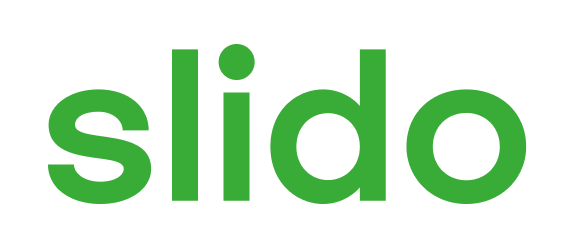 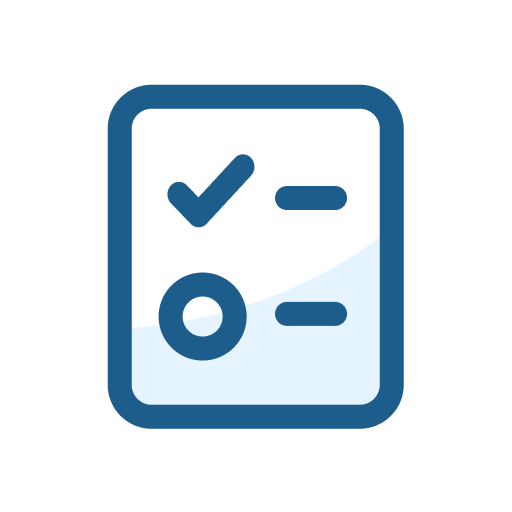 Who were (likely) the first readers of Hebrews?
ⓘ Start presenting to display the poll results on this slide.
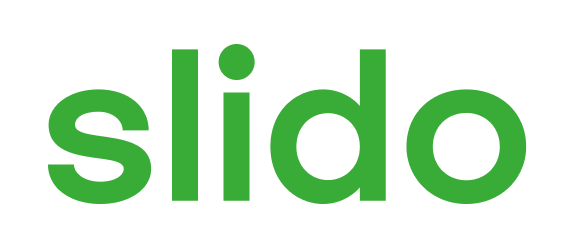 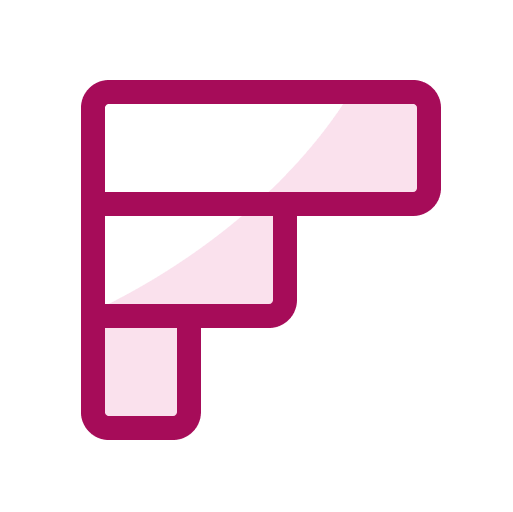 What is the primary purpose of the Hebrew letter?
ⓘ Start presenting to display the poll results on this slide.
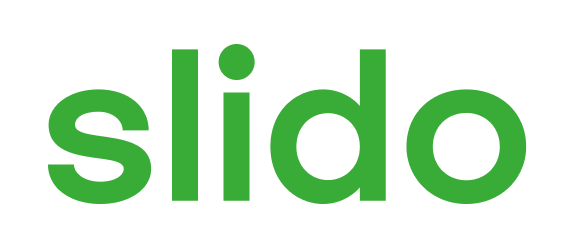 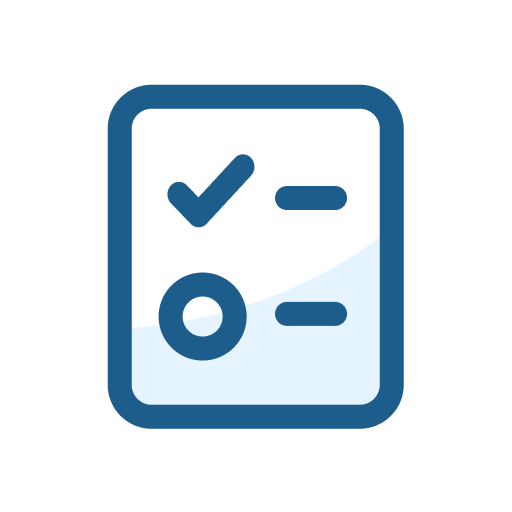 What persuasive technique best describes the approach of Hebrews?
ⓘ Start presenting to display the poll results on this slide.
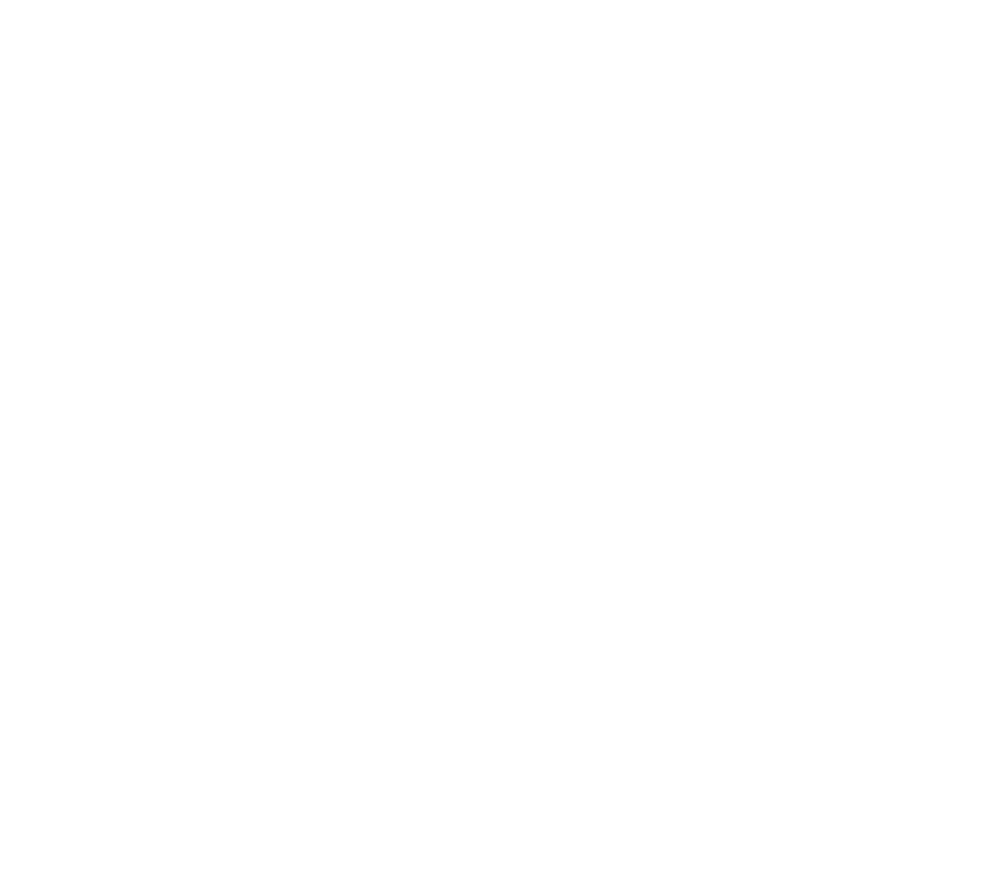 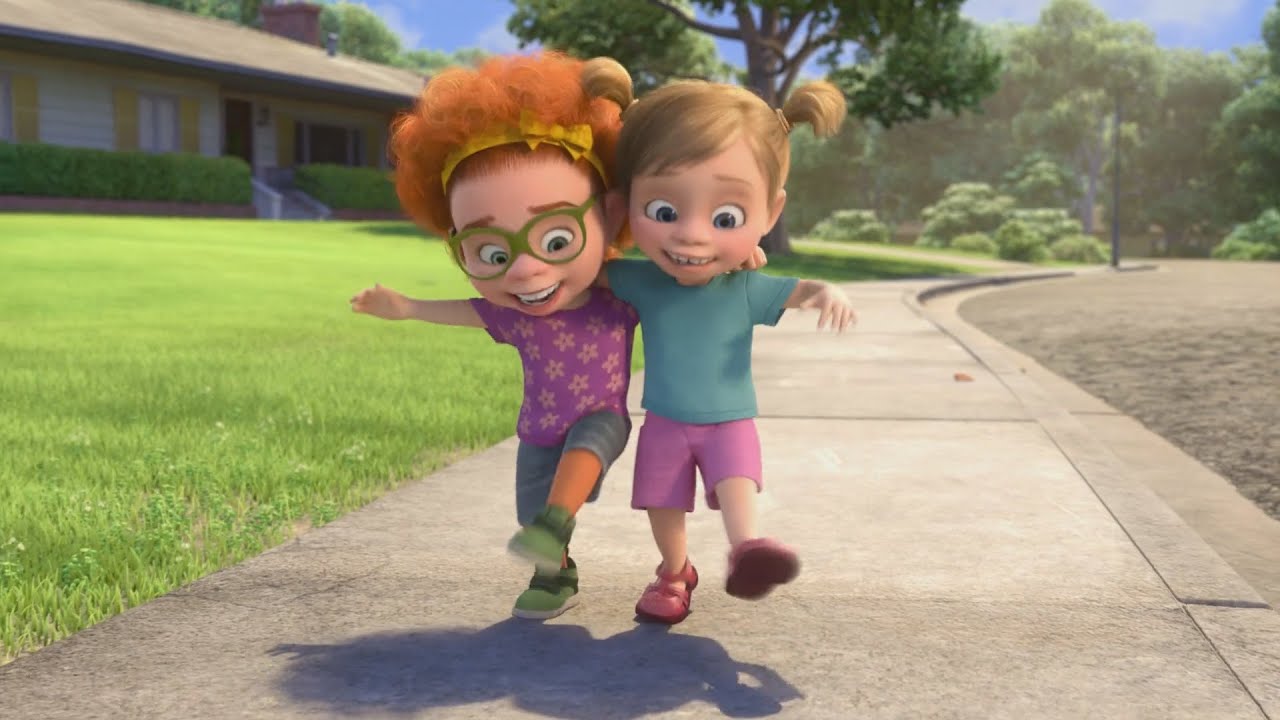 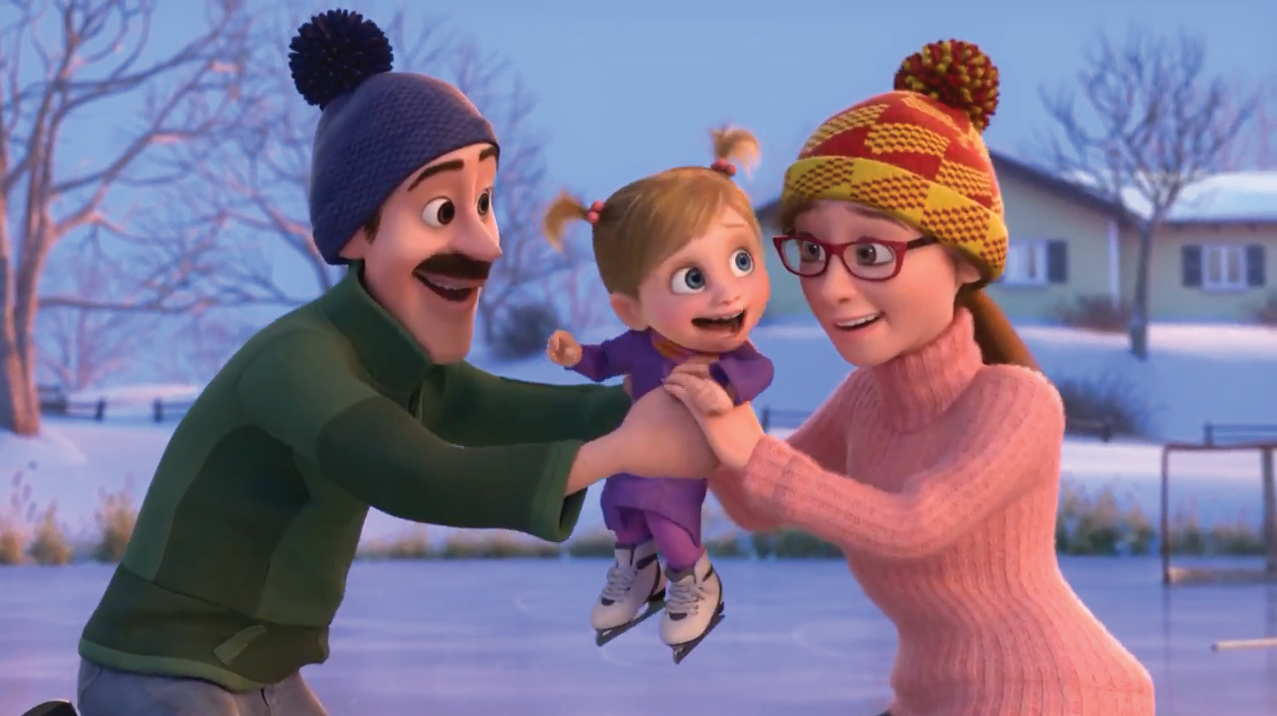 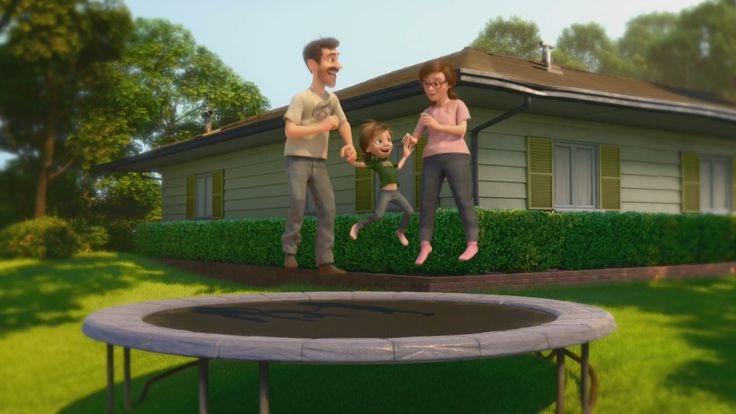 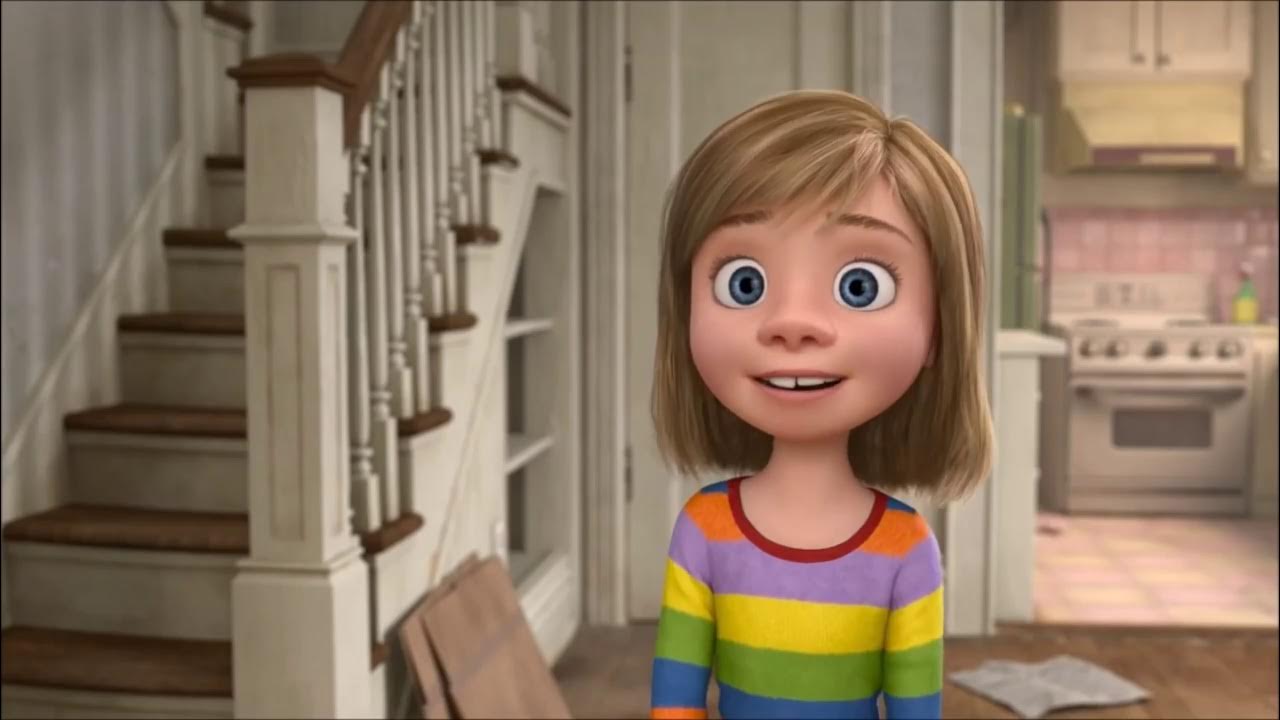 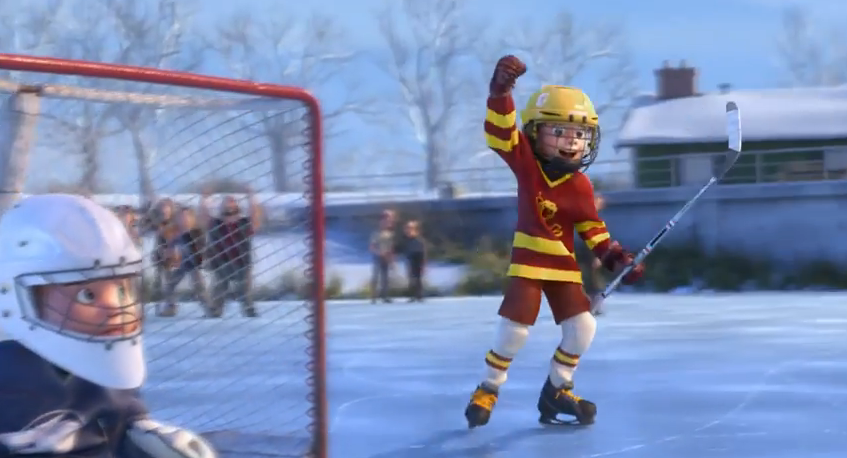 Great Family
Great House
Great Yard
Great Friends
Great Hockey Team
Happy
Life
Riley grew up in Minnesota
Meet 11-year old Riley…
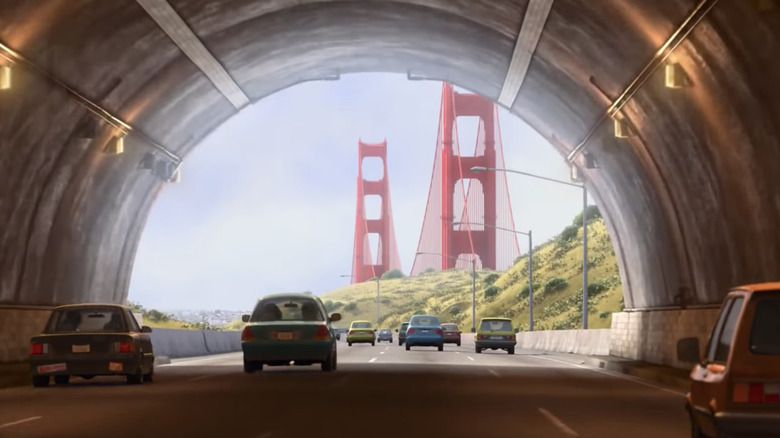 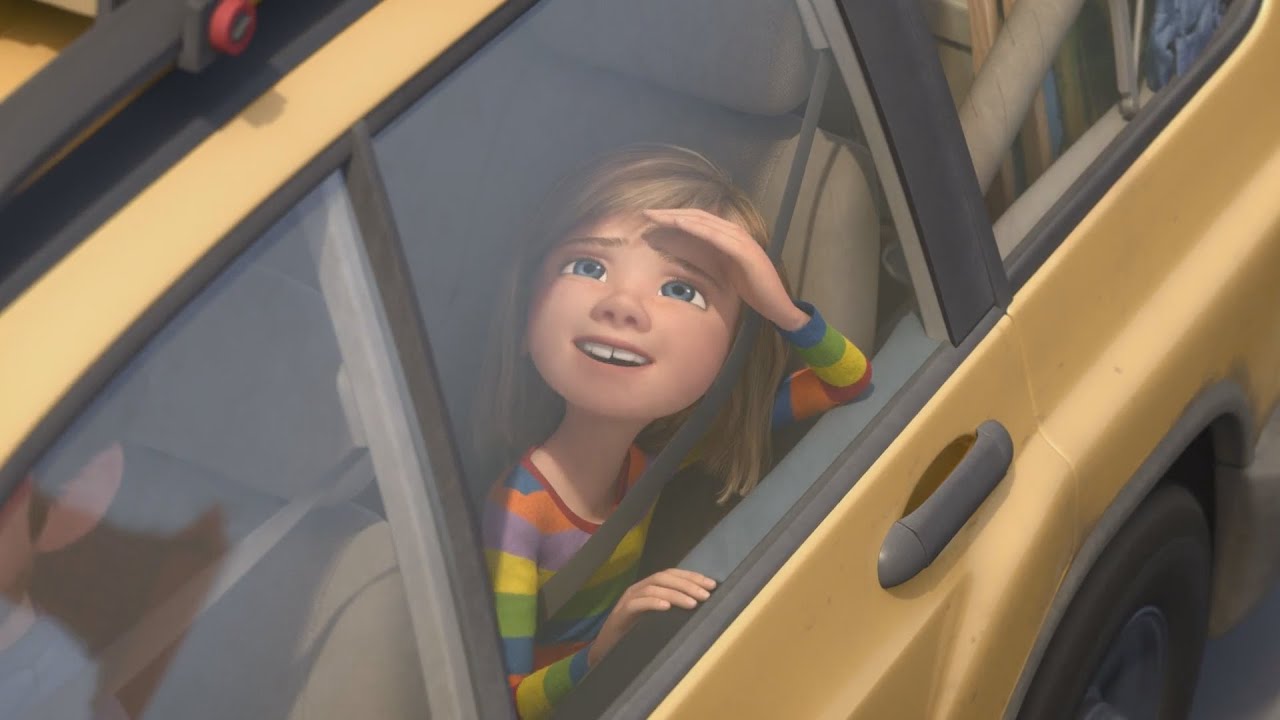 Hopeful
Change
Happy
Life
But then her family moves to San Francisco…
…hoping to improve their lives…
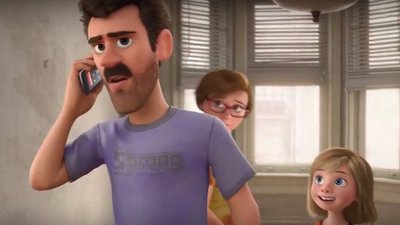 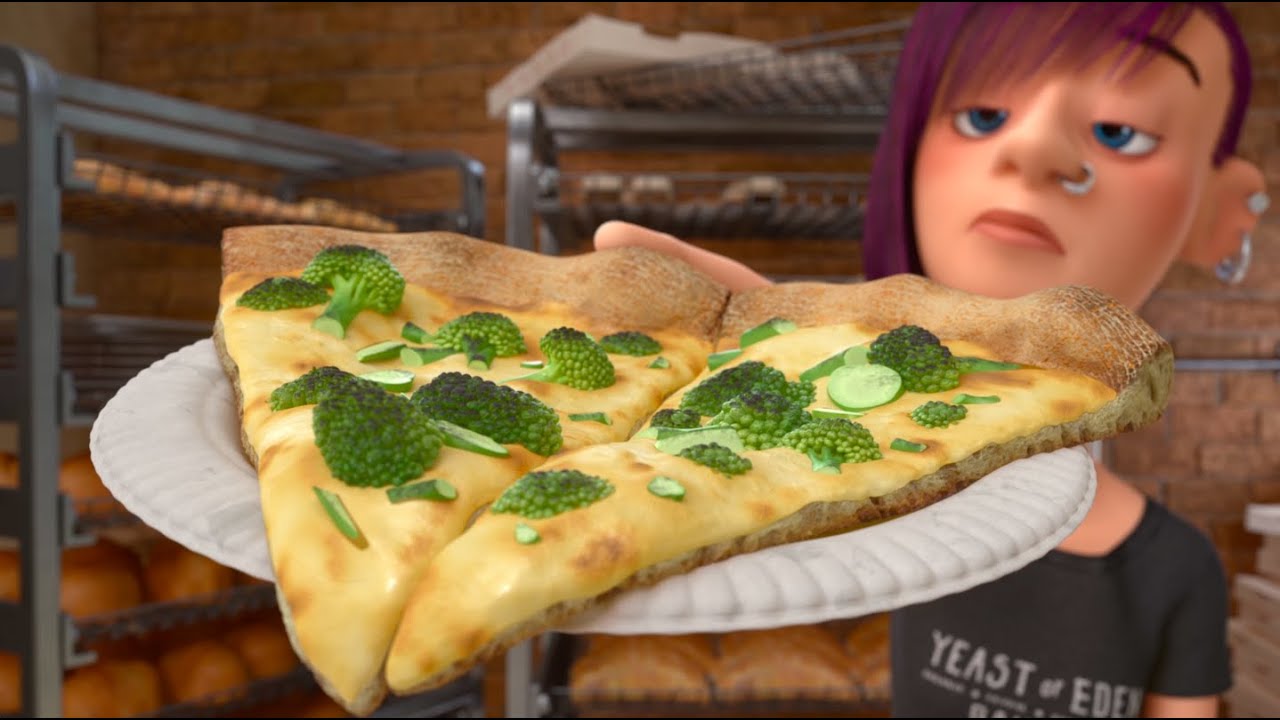 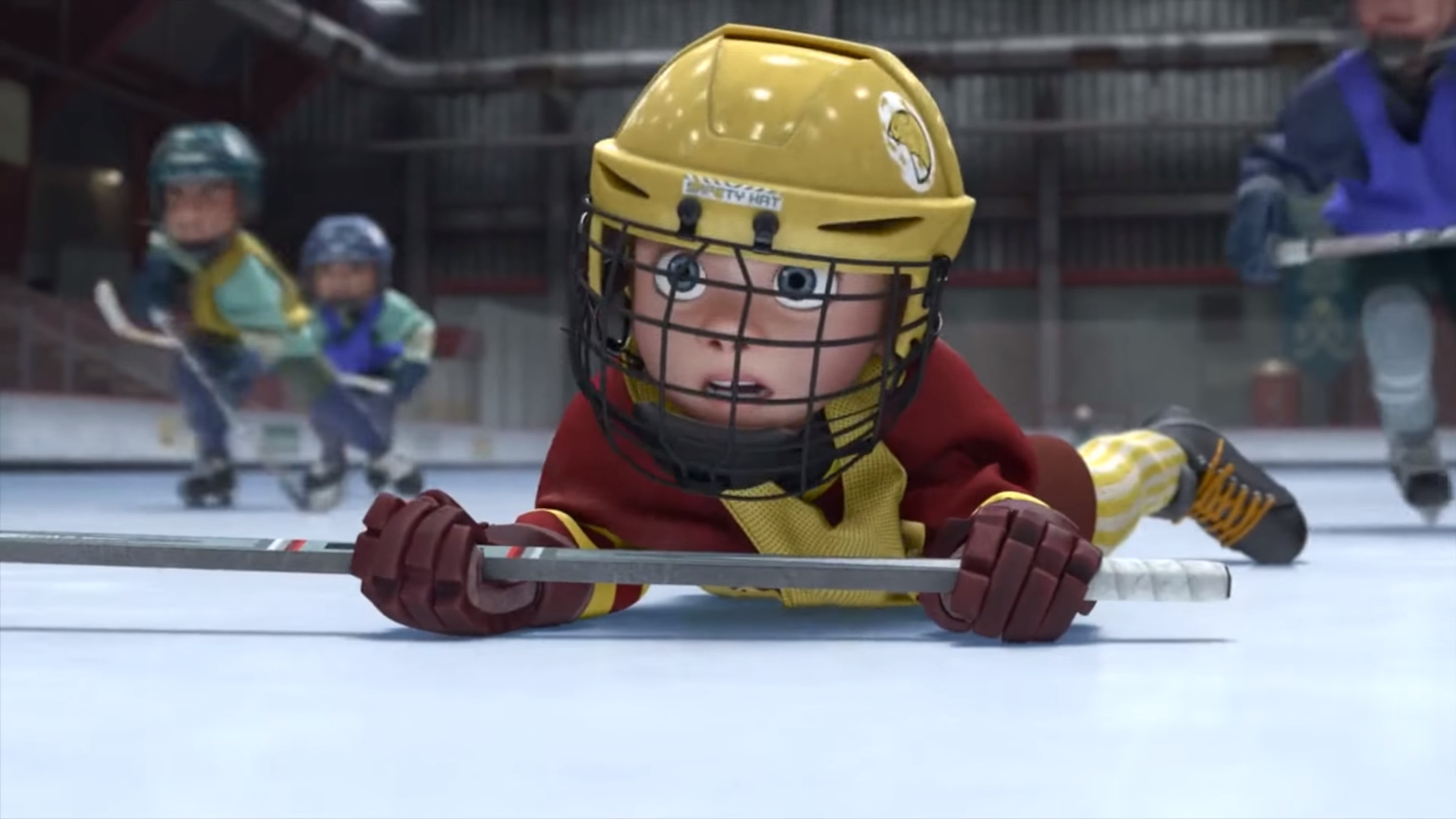 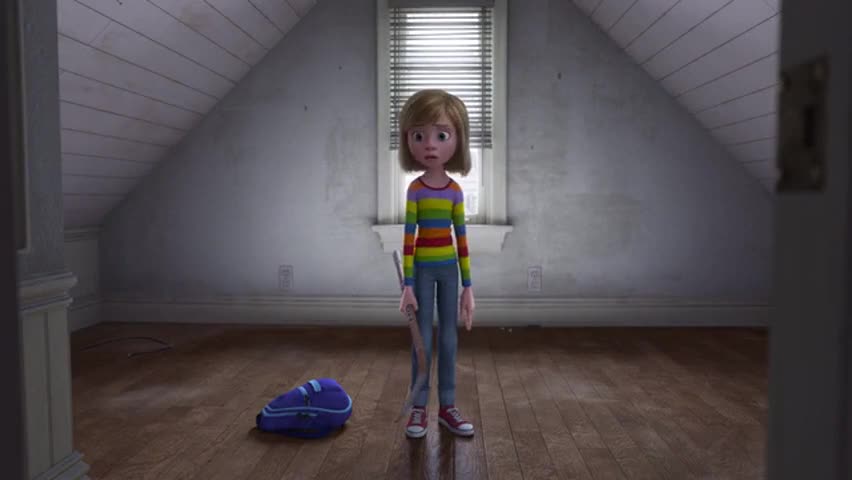 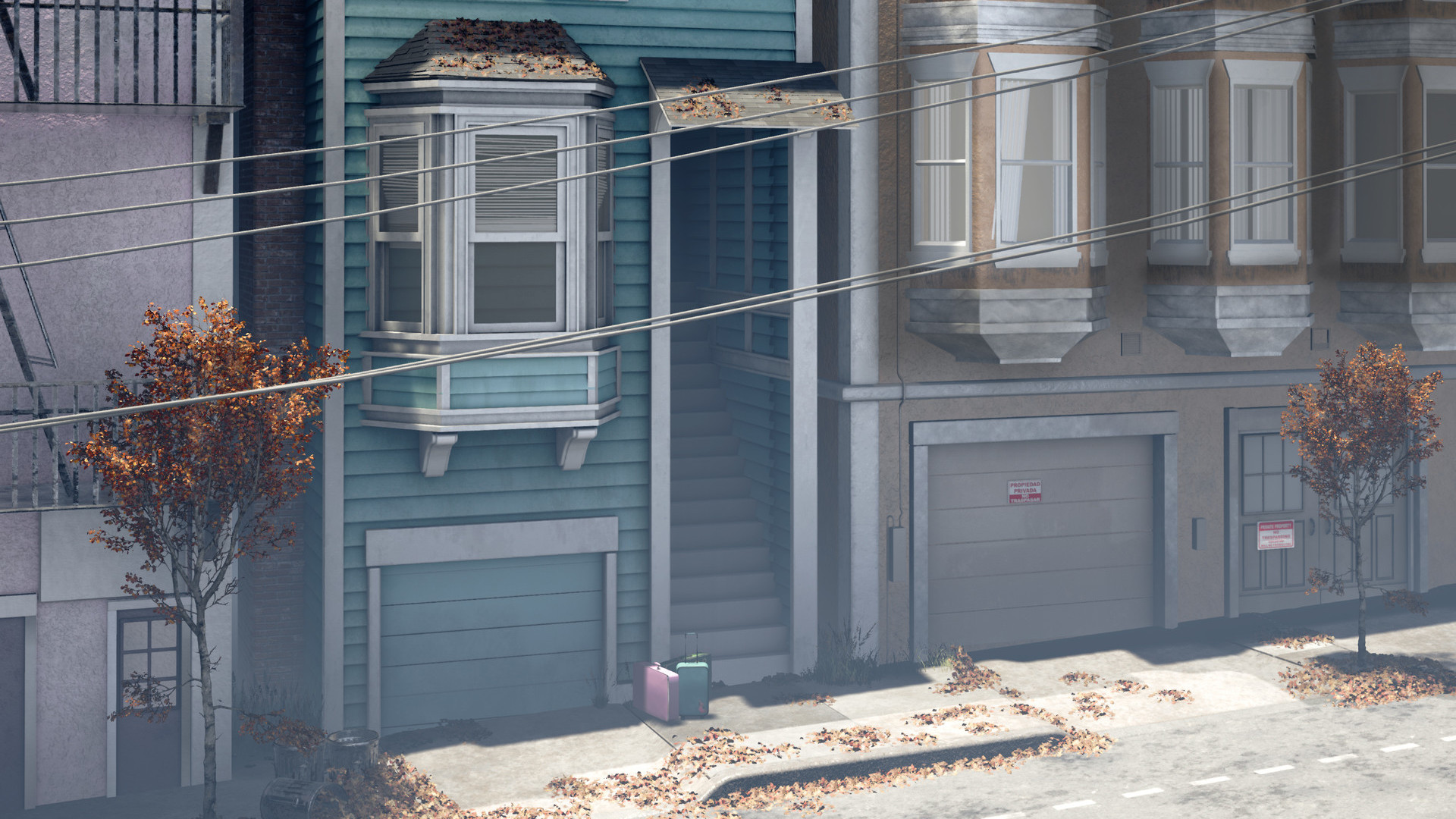 Ugly House
Nasty Room
Stressed
Parents
Fails Hockey Tryouts
Broccoli Pizza!
Hard
Struggles
Hopeful
Change
Happy
Life
…only to face challenges
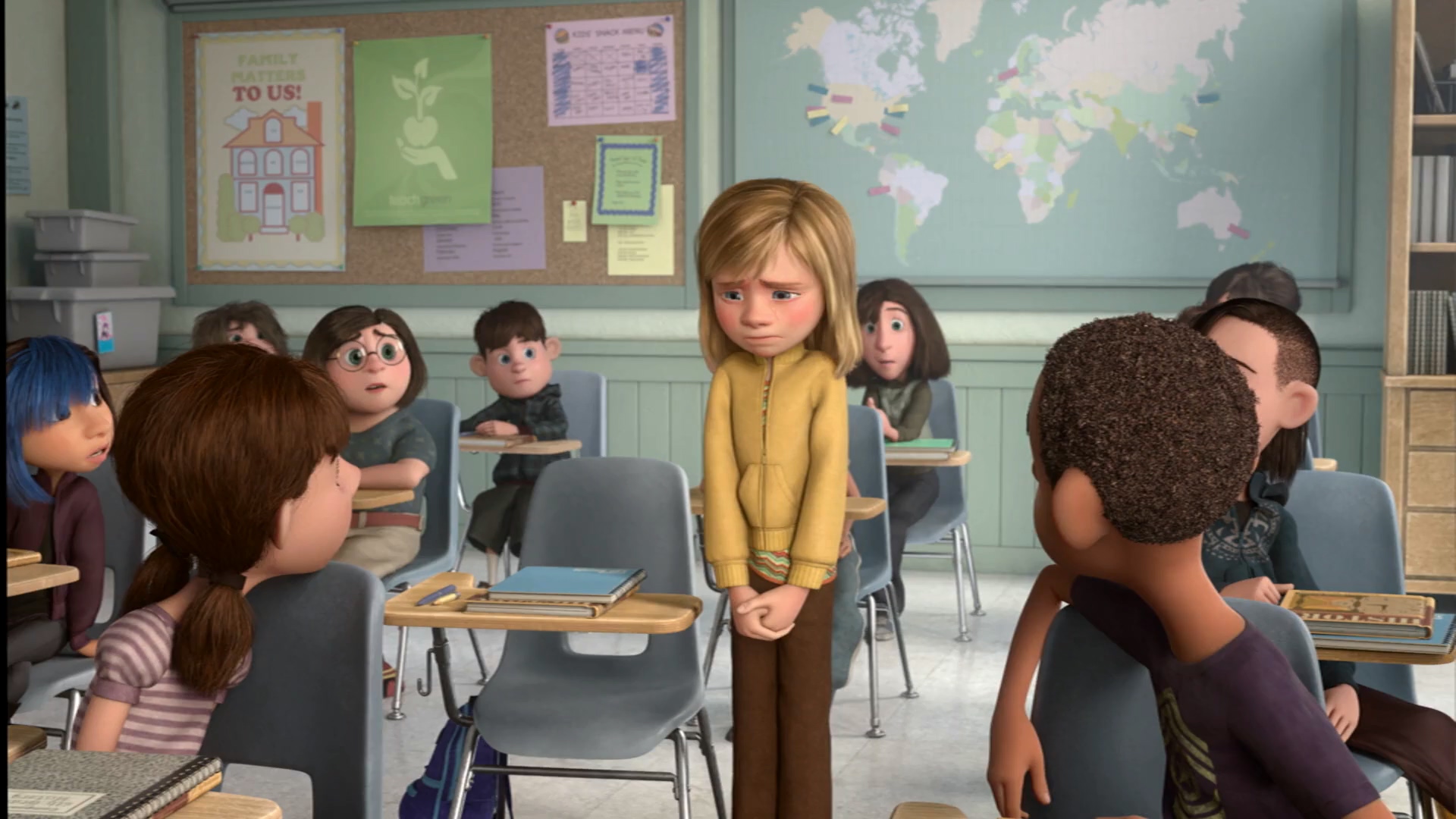 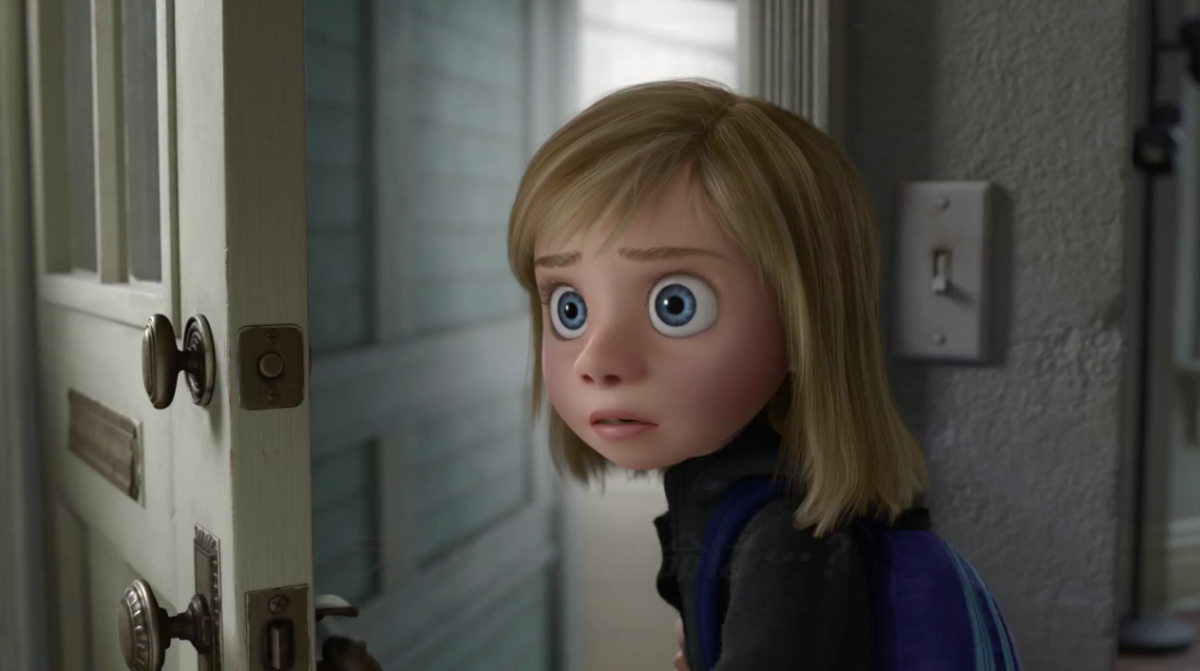 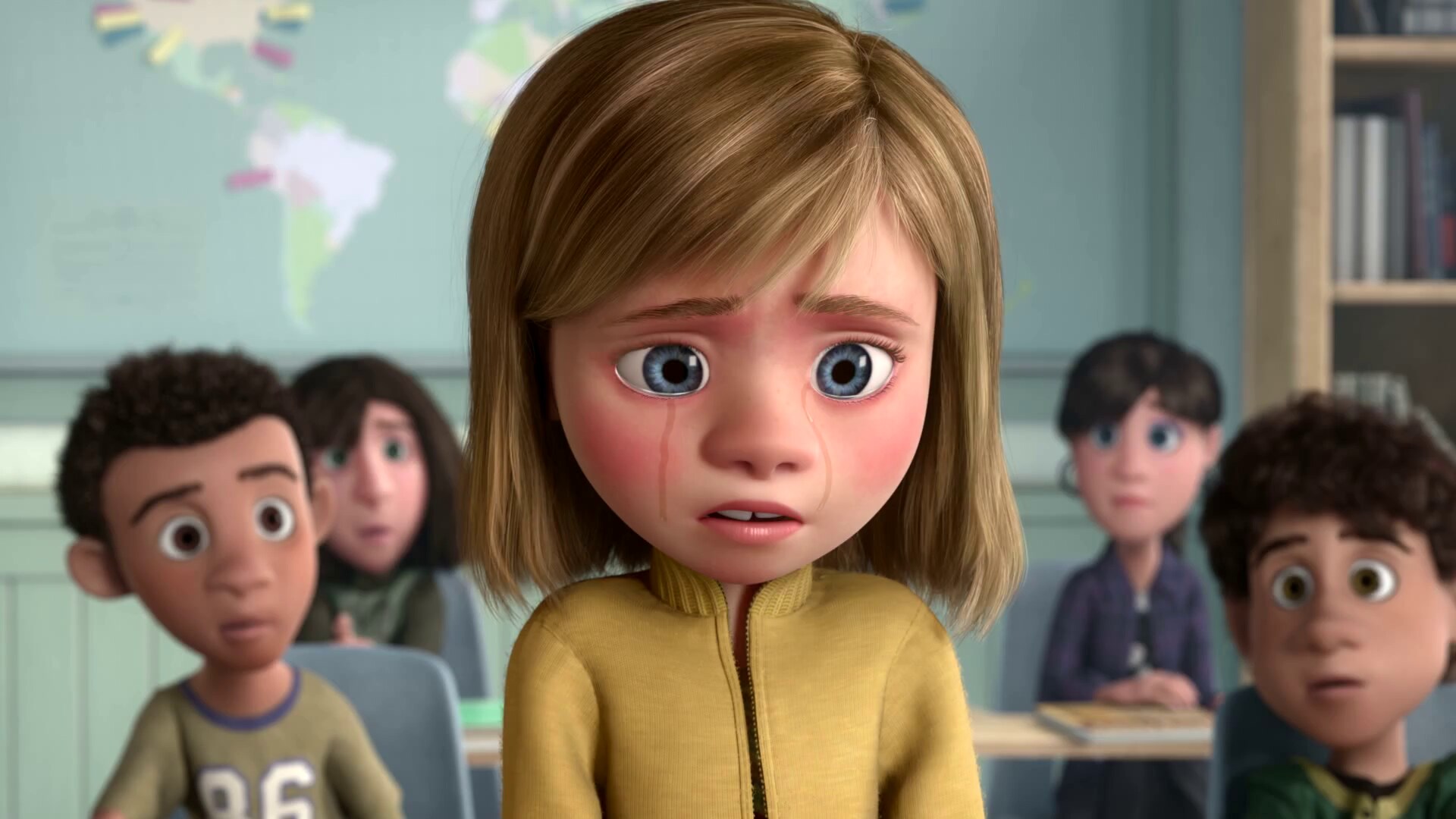 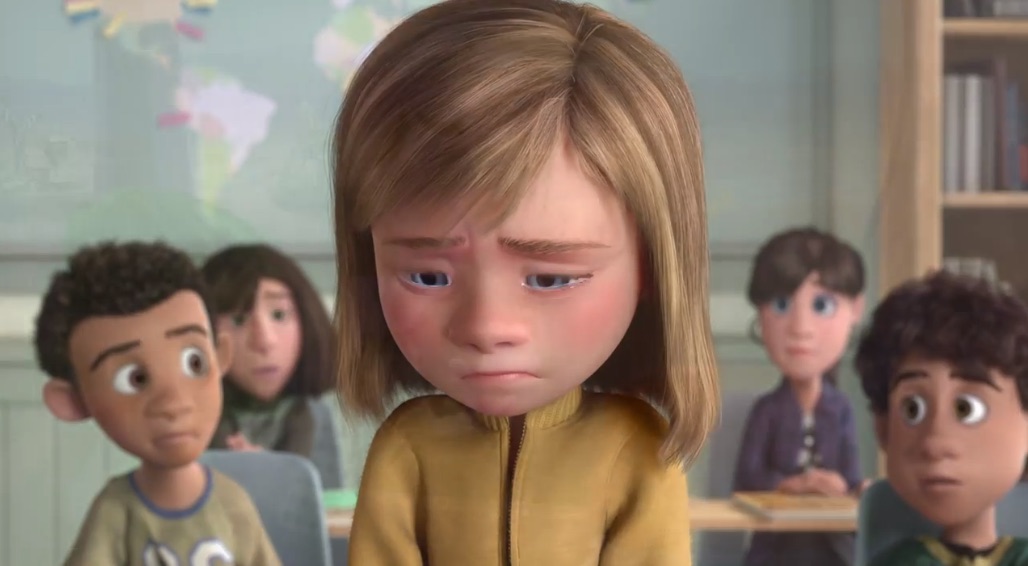 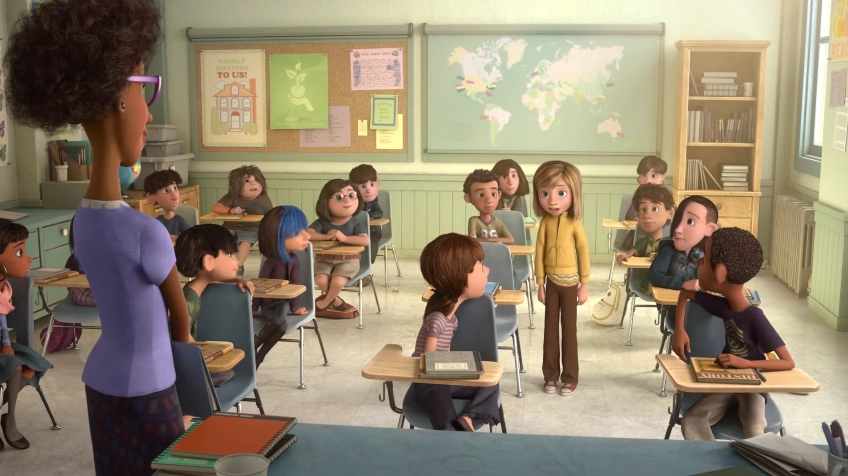 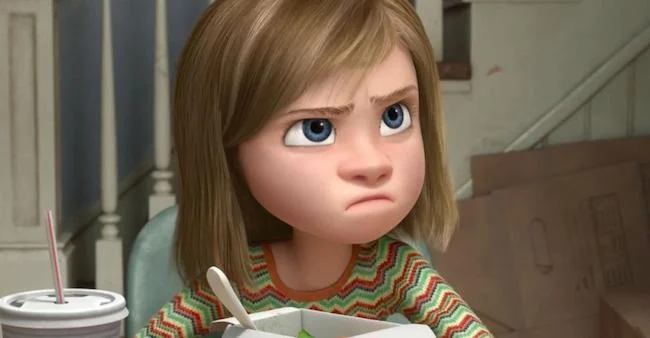 Emotional
Crisis
Hard
Struggles
Hopeful
Change
Happy
Life
Go Back!
…and come up with an idea!
…her other emotions take over…
Unable to feel joy or sadness…
…and her emotions breakdown.
In front of her new class…
…she misses her earlier life…
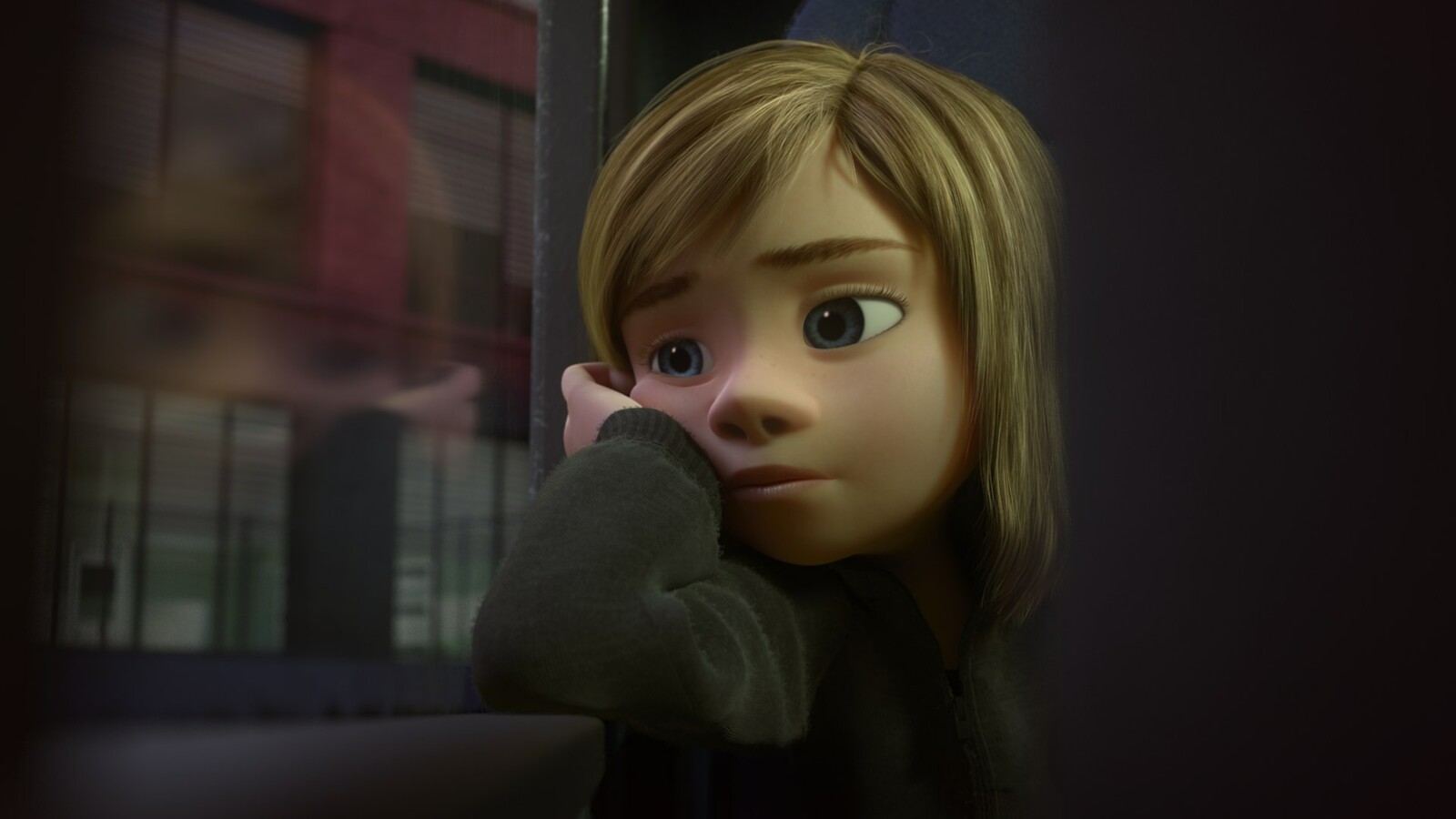 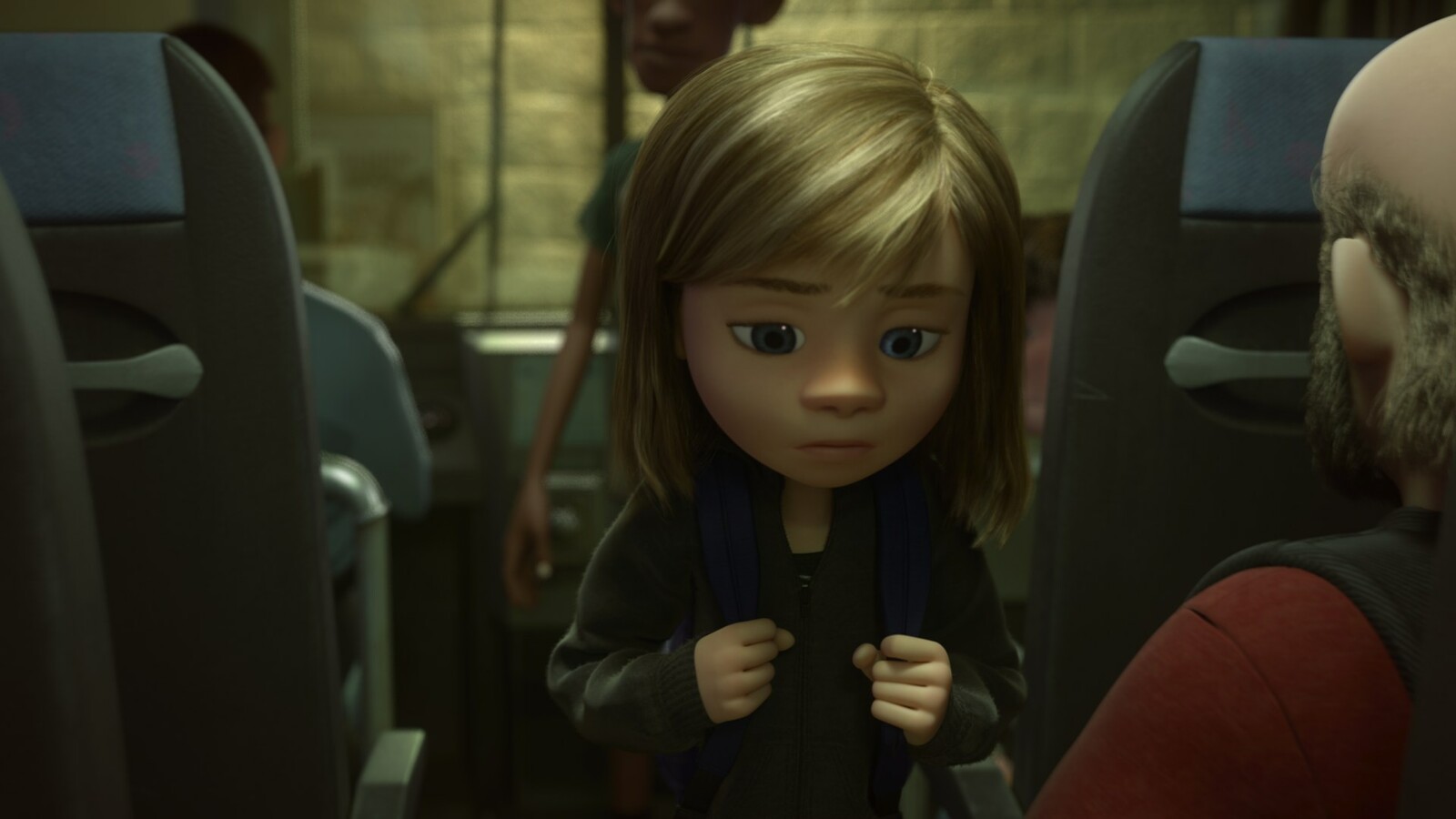 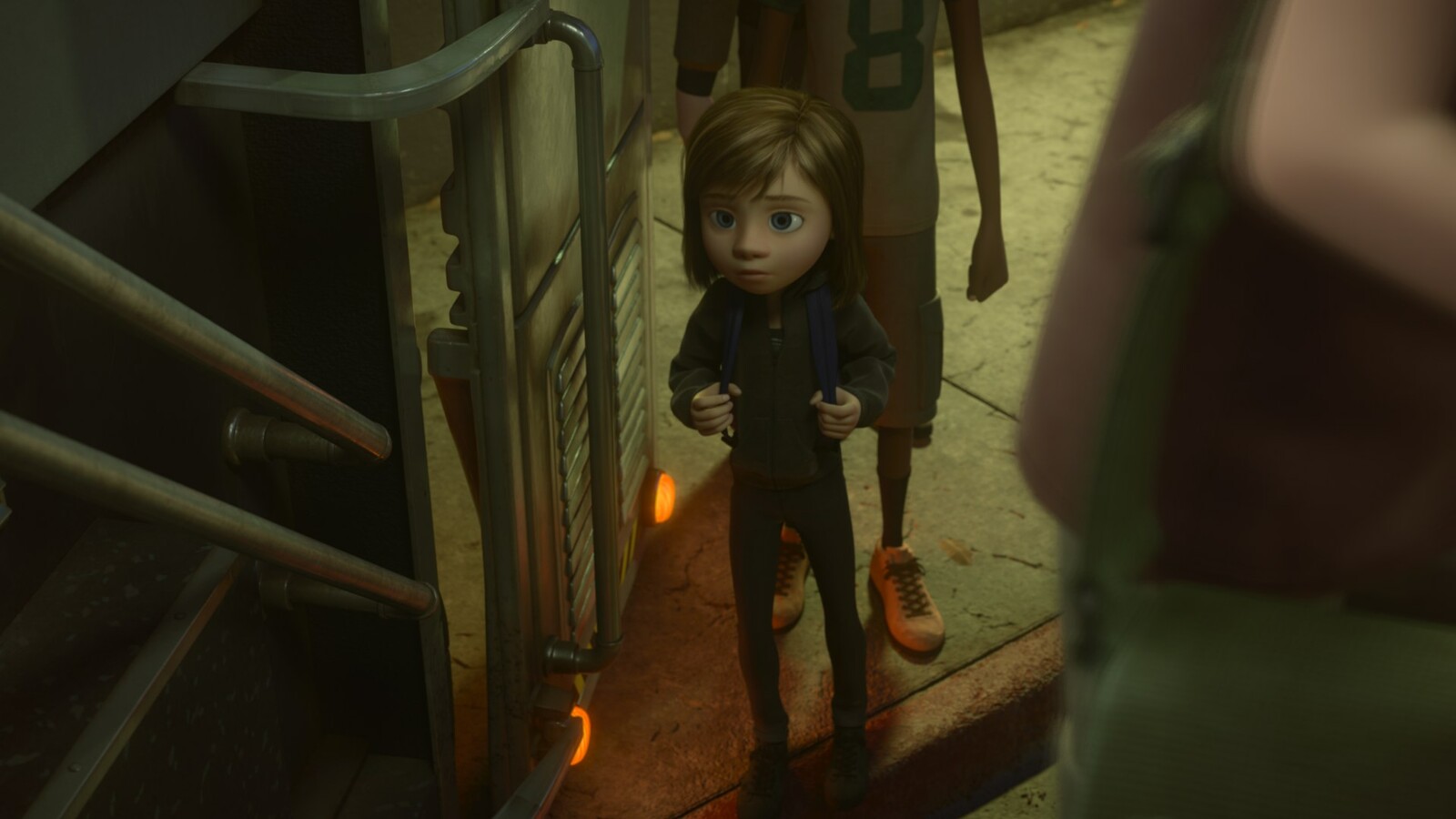 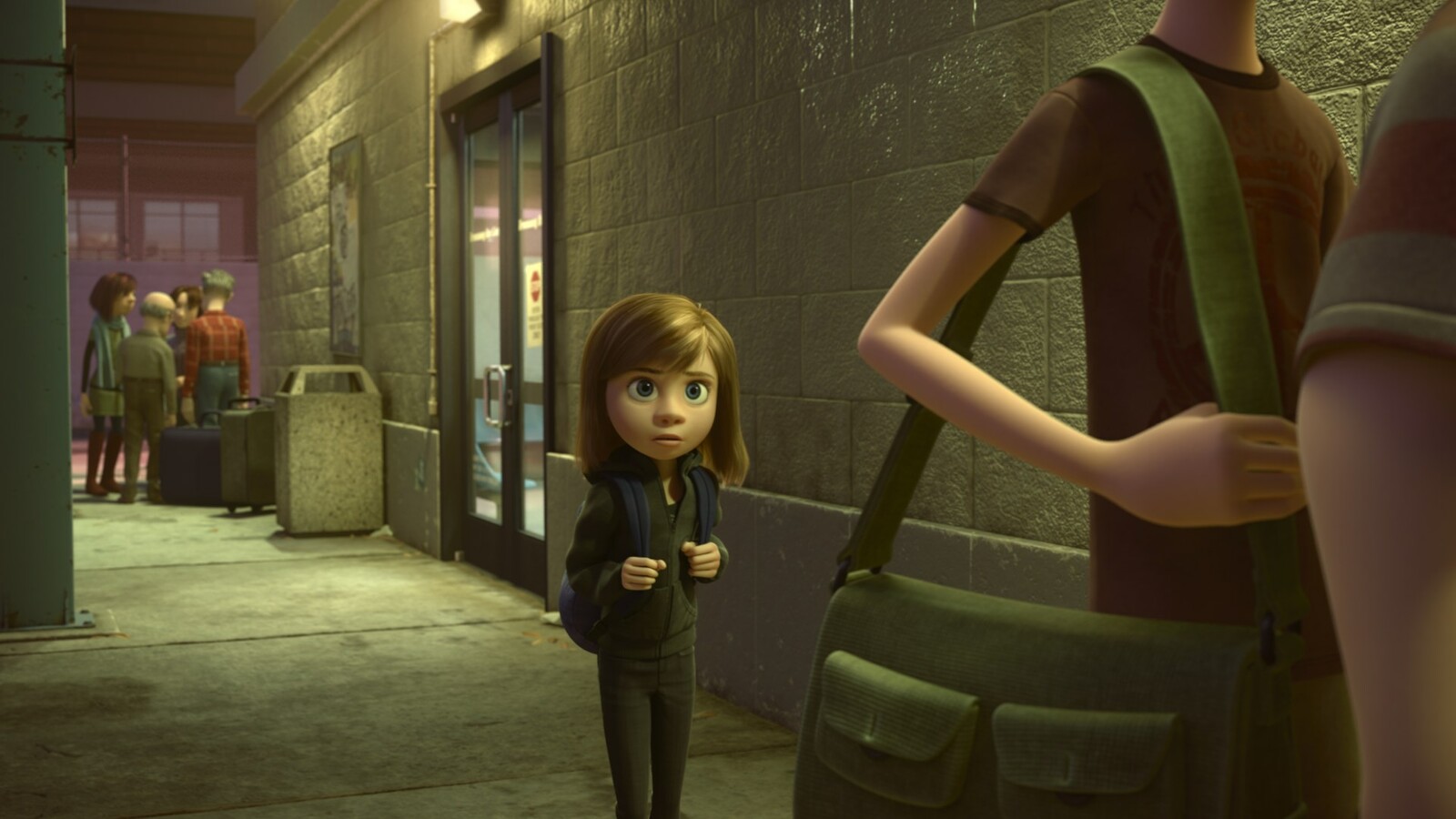 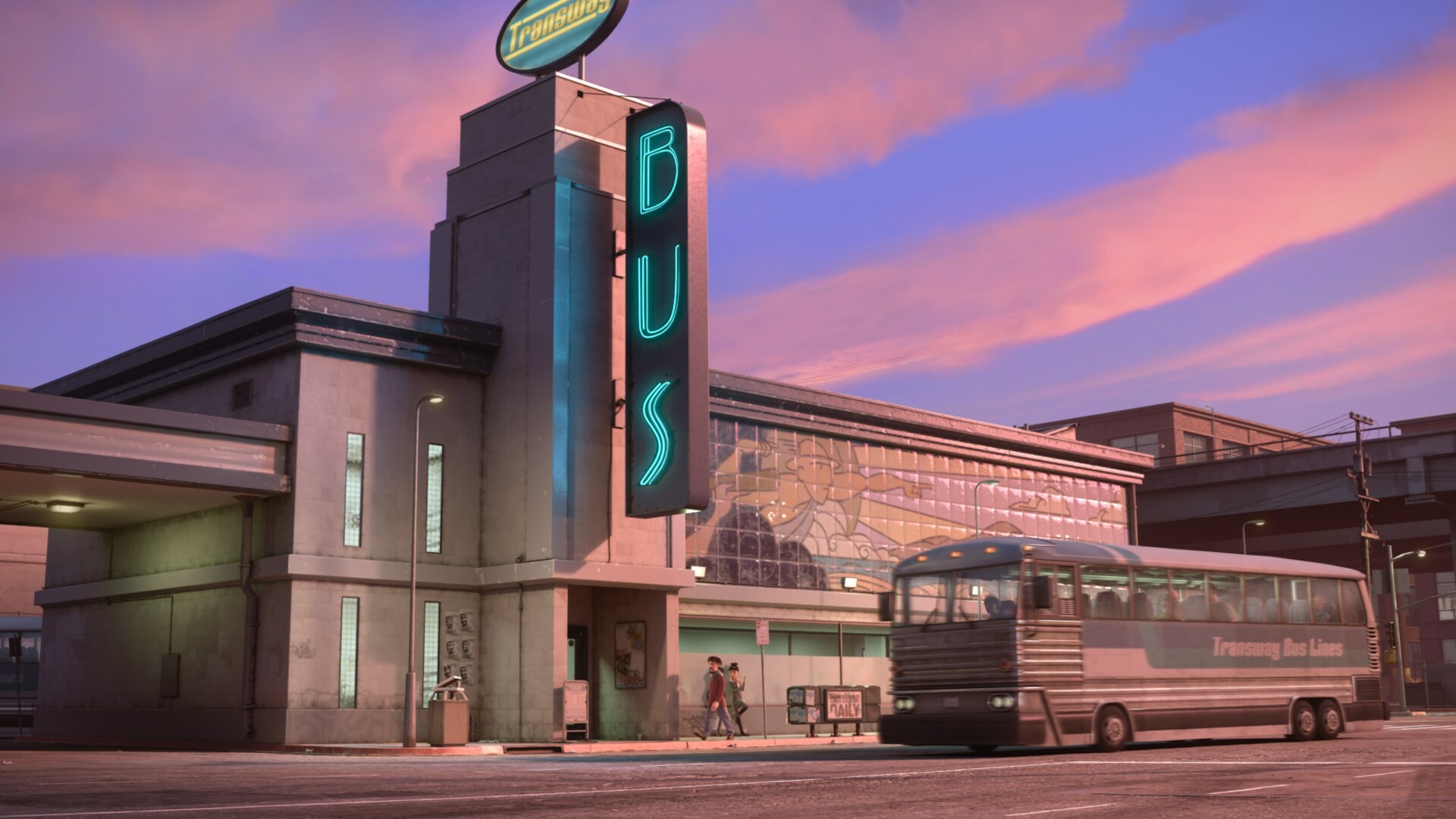 Emotional
Crisis
Hard
Struggles
Hopeful
Change
Happy
Life
Go Back!
10:32-34
DO NOT
Harden your hearts  3:15
Throw away your confidence 10:35
Shrink back  10:39
Grow weary  12:3
Lose heart  12:3
Seizure of Property
Became Christians
Public Ridicule
Moses, Law, Traditions
Remember the former days
Sent to Prison
Secure Community
Joyfully Accepted Suffering
Emotional
Crisis
Temple & Feasts
Hard
Struggles
Hopeful
Change
Happy
Life
Go Back!
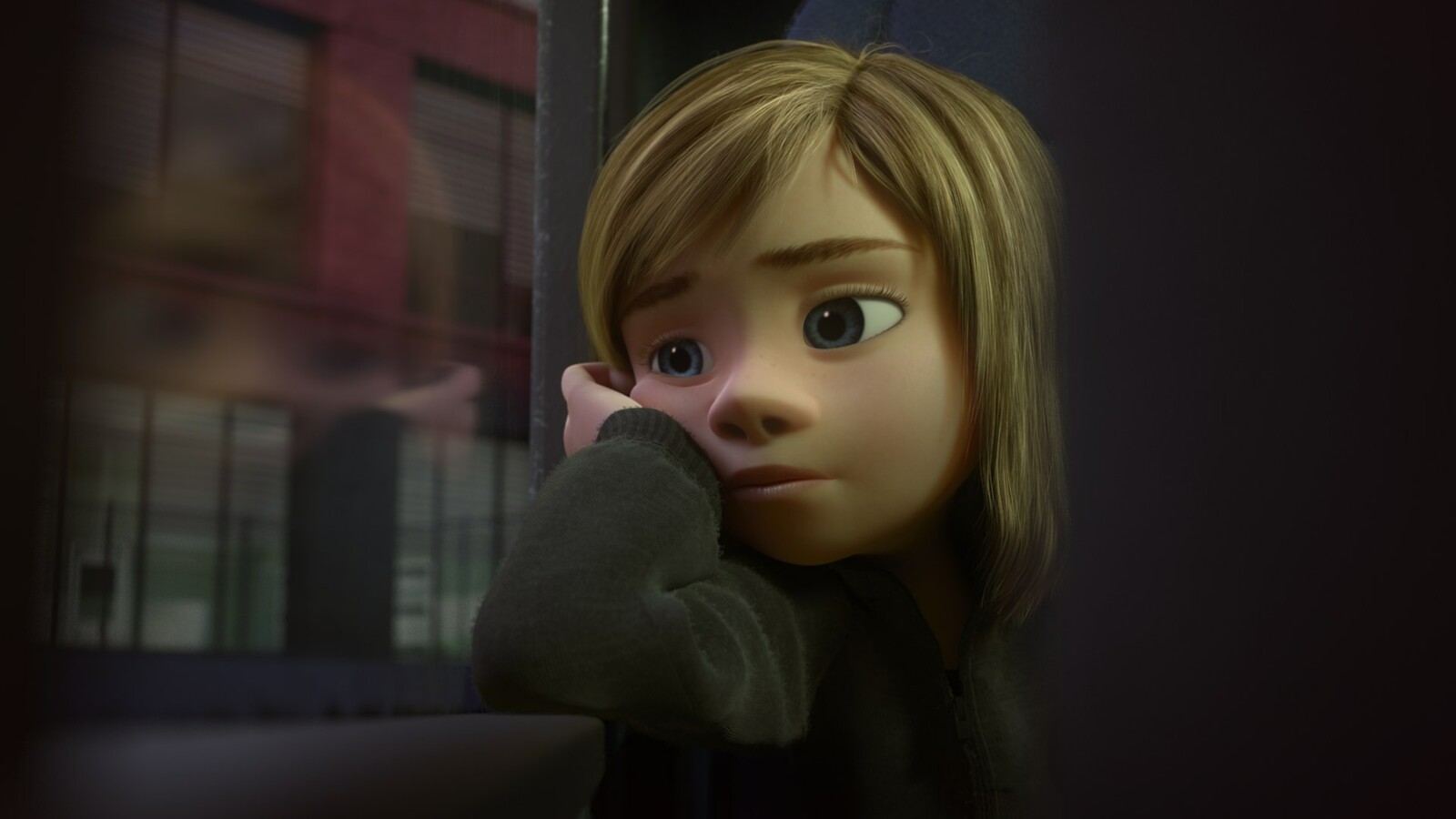 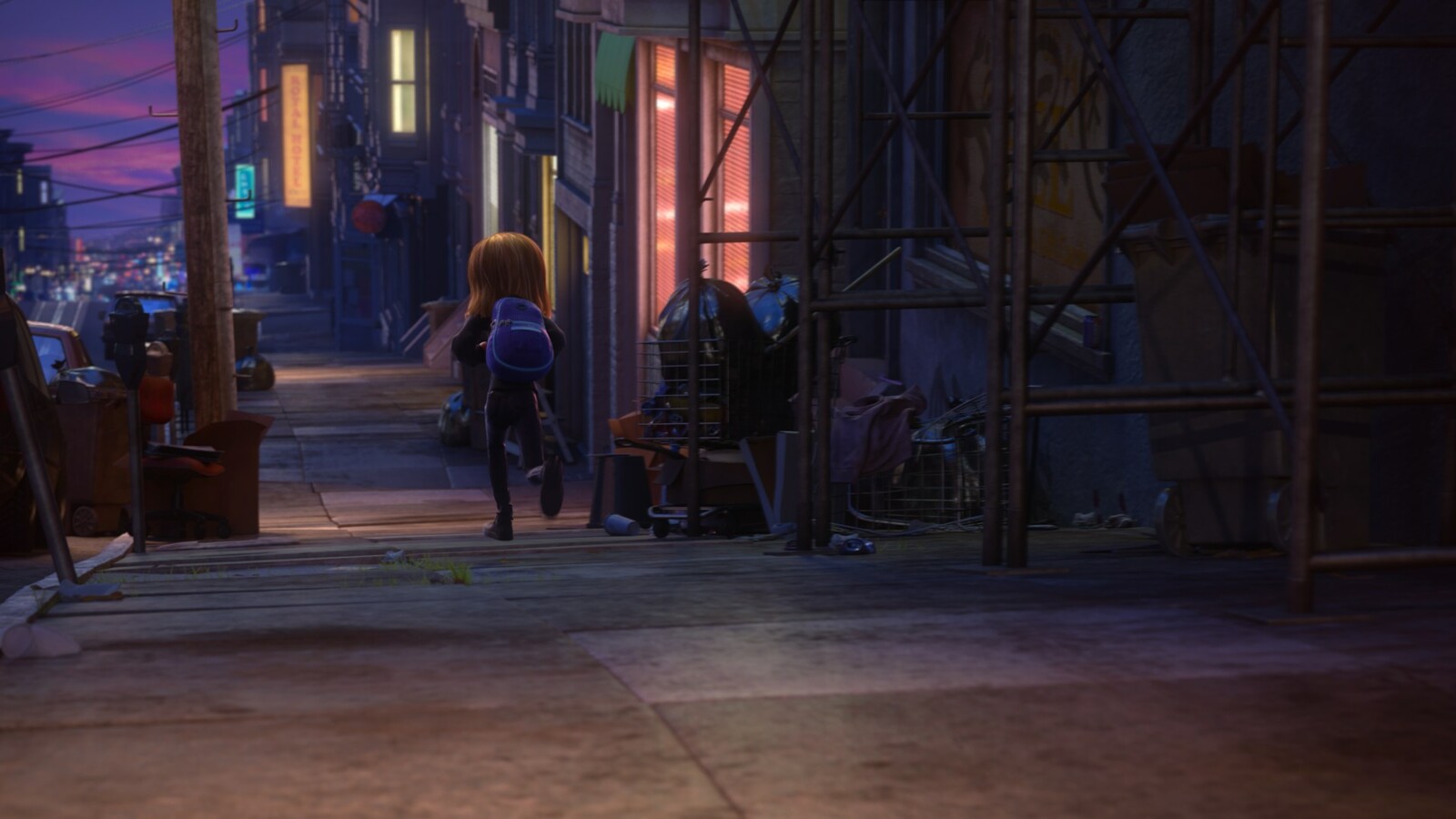 Emotional
Crisis
Hard
Struggles
Hopeful
Change
Happy
Life
Go Back!
Riley feels sadness again…
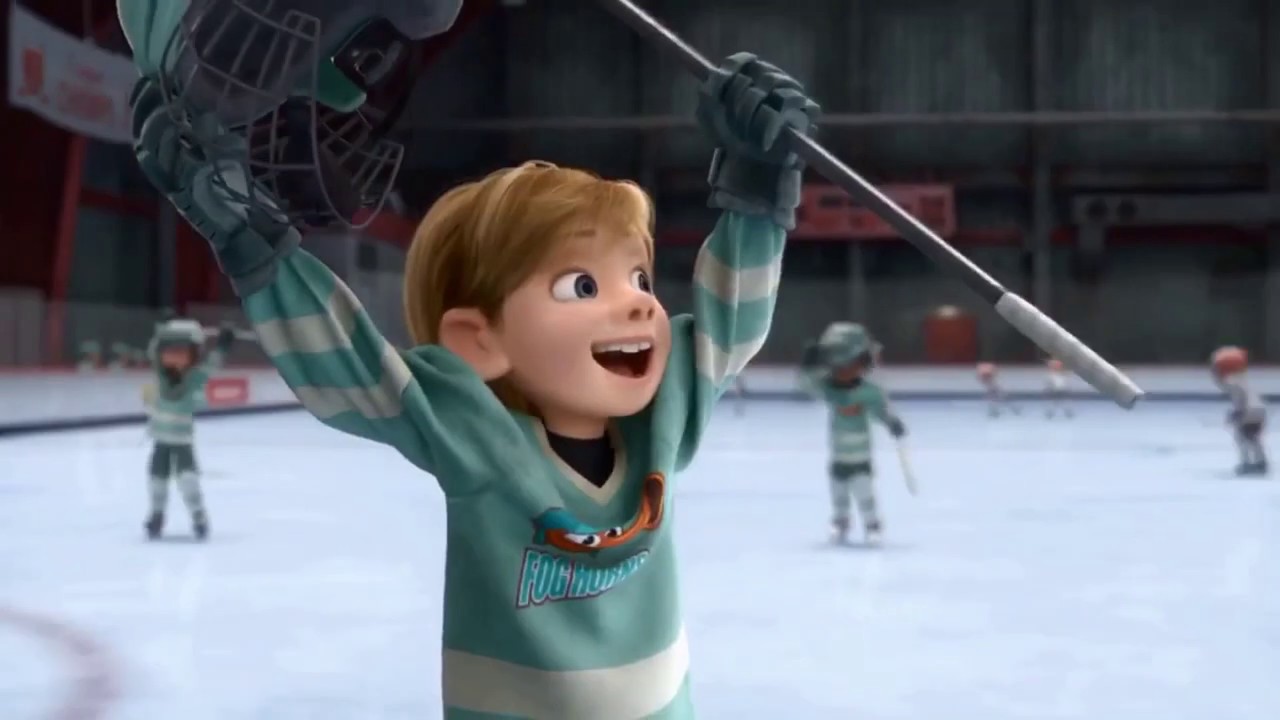 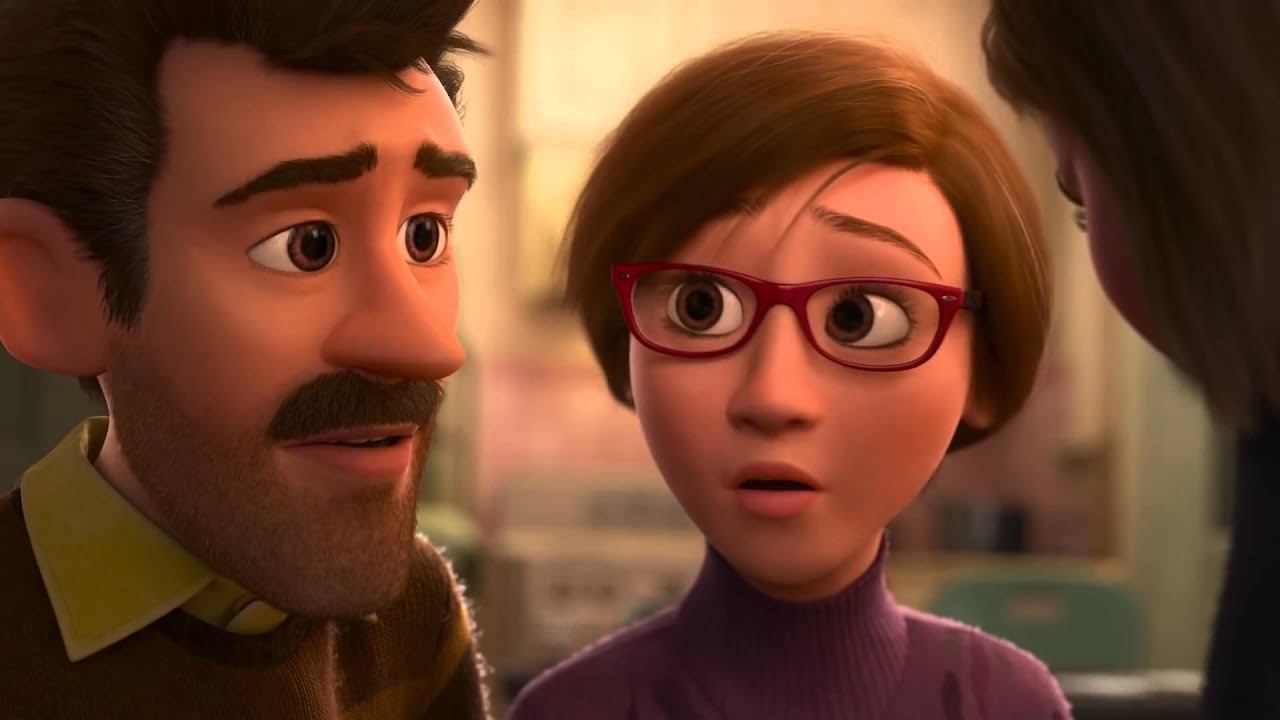 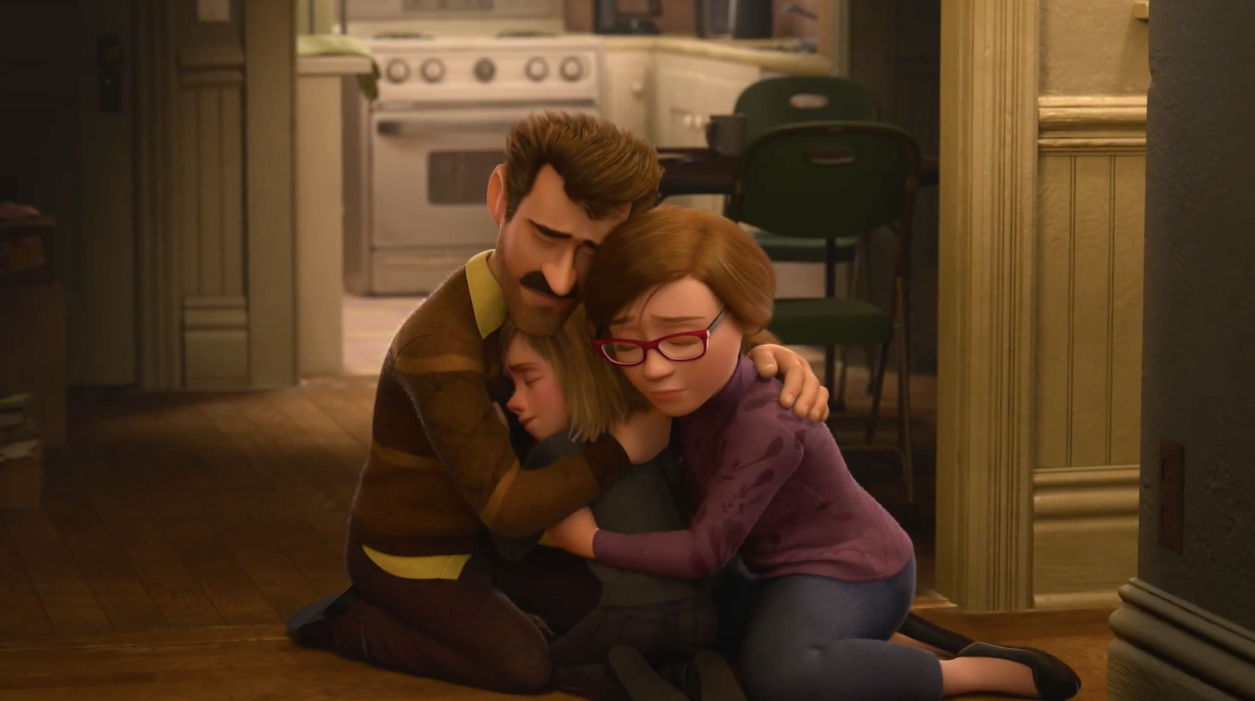 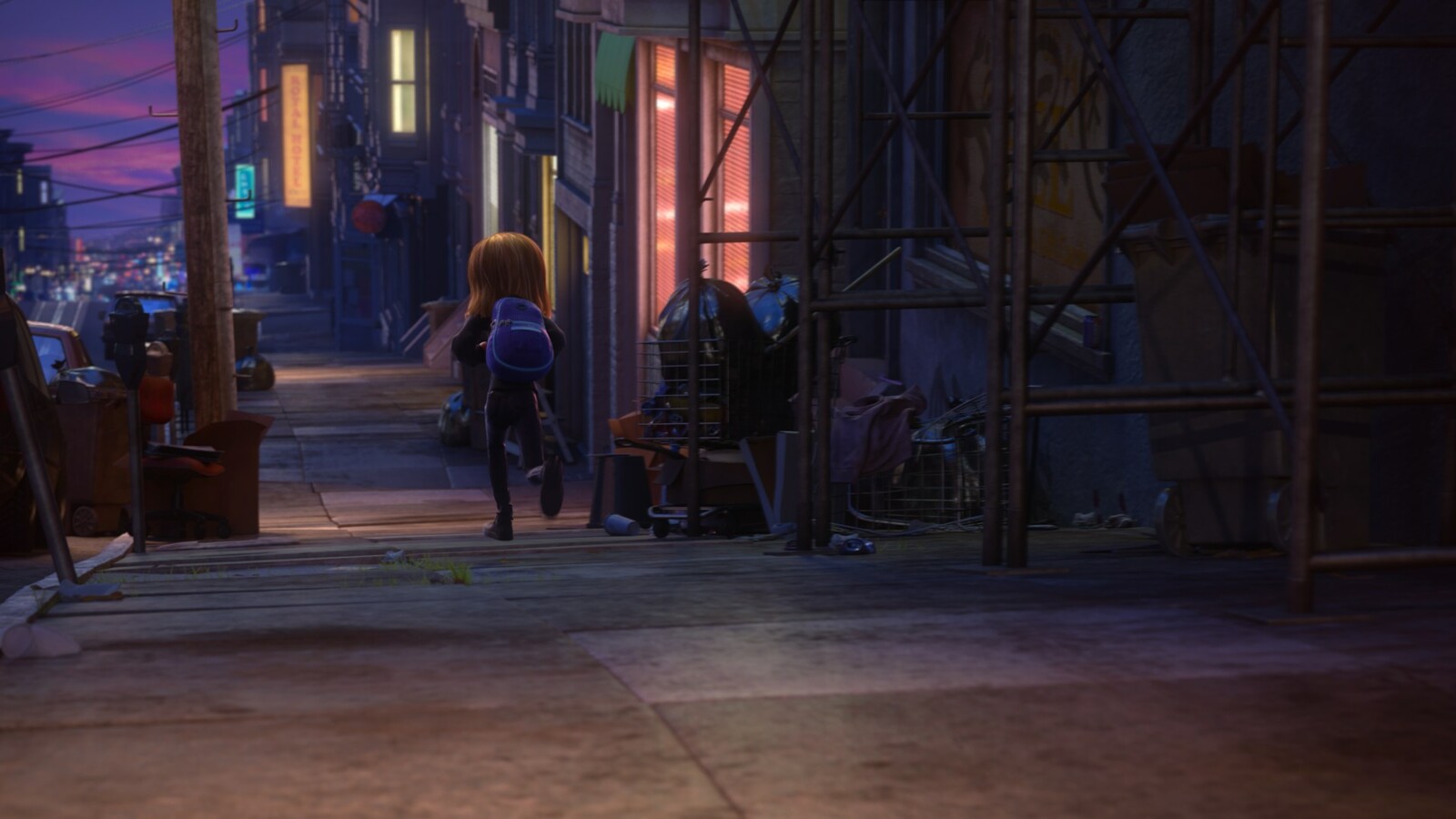 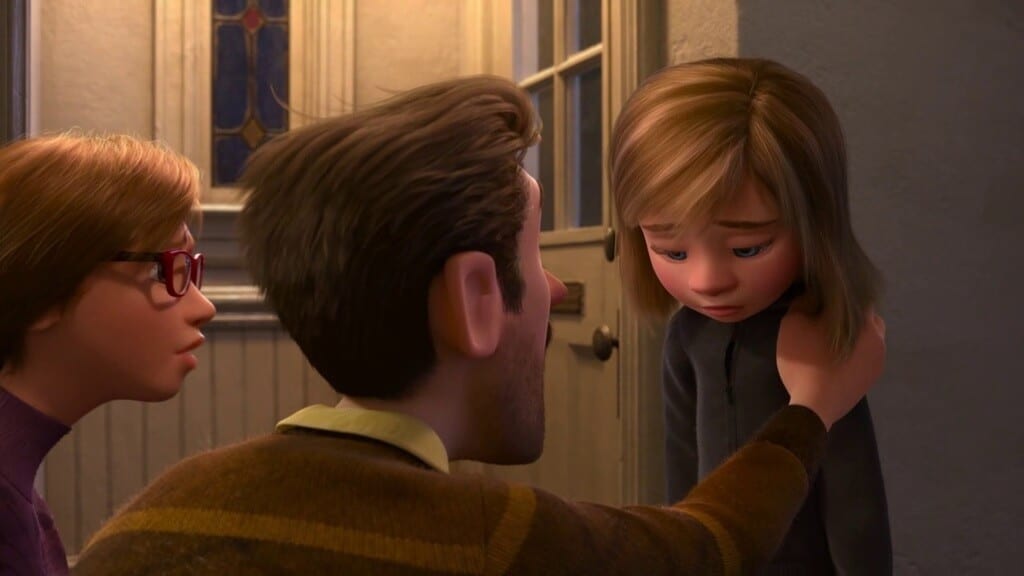 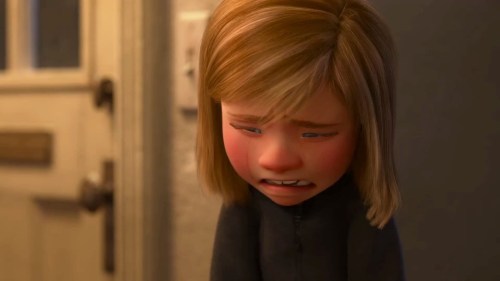 Better
Life
Seek
Help
Emotional
Crisis
Hard
Struggles
Hopeful
Change
Happy
Life
“I miss Minnesota too”
“I miss Minnesota…”
14 Therefore, since we have a great high priest who has passed through the heavens, Jesus the Son of God, let us hold fast our confession. 15 For we do not have a high priest who cannot sympathize with our weaknesses, but One who has been tempted in all things as we are, yet without sin. 16 Therefore let us draw near with confidence to the throne of grace, so that we may receive mercy and find grace to help in time of need.
Better
Life
Seek
Help
Emotional
Crisis
Hard
Struggles
Hopeful
Change
Happy
Life
Harden your hearts
Throw away your confidence
Shrink back
Grow weary
Lose heart
Go Back!
DO NOT
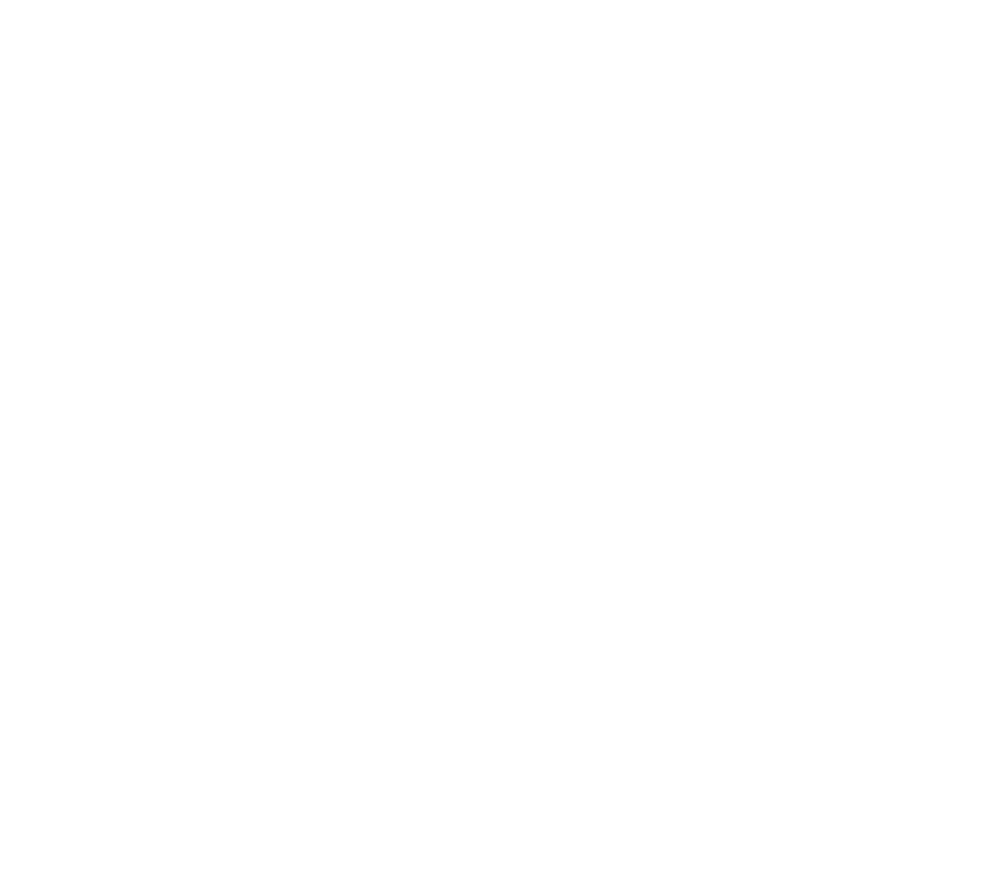 Hebrews
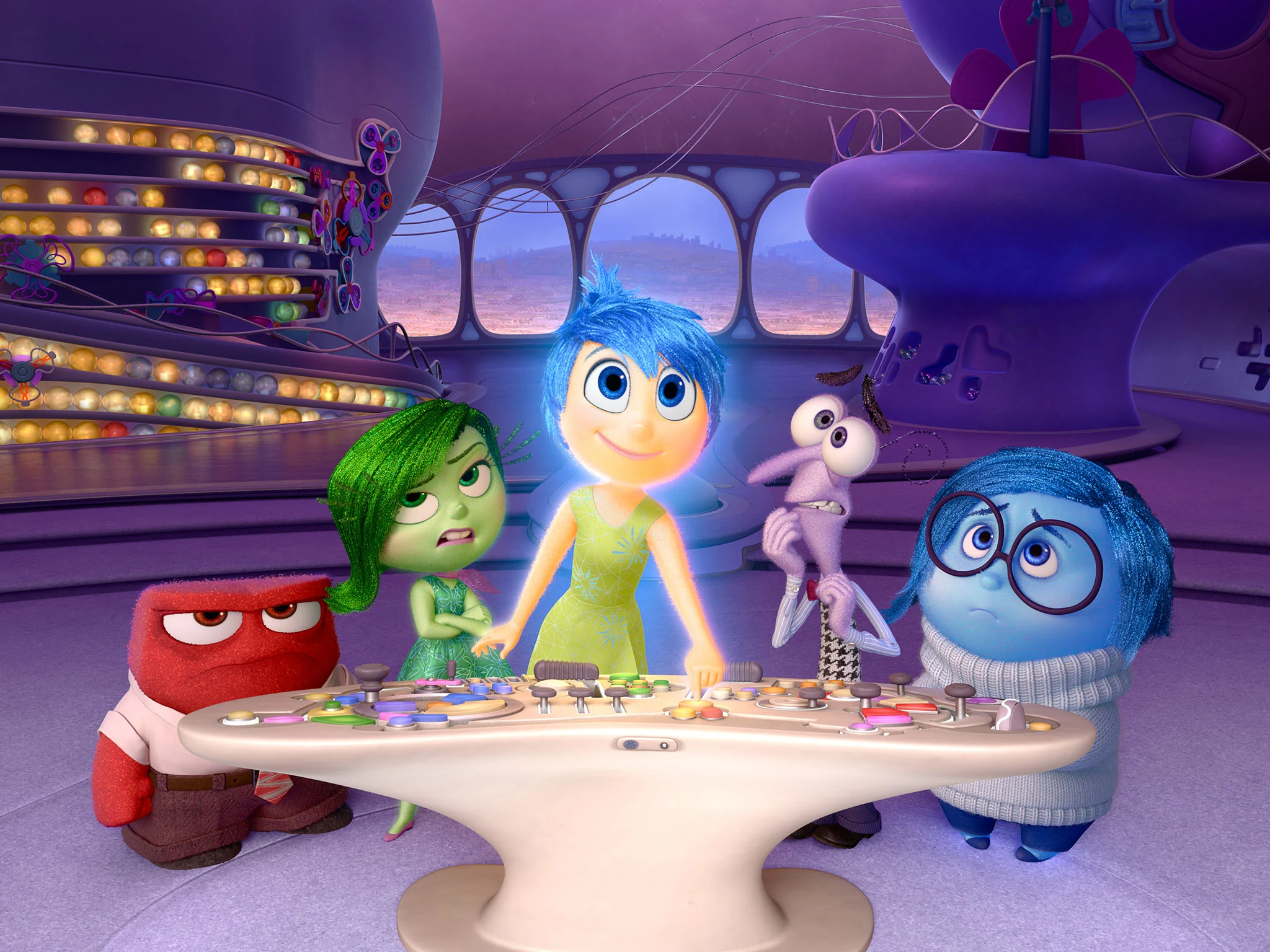 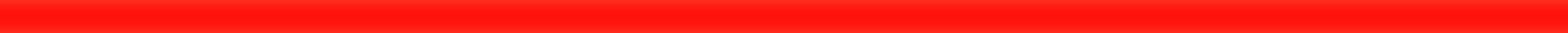 10 “Therefore I was angry with this generation,And said, ‘They always go astray in their heart,And they did not know My ways’;11 As I swore in My wrath,‘They shall not enter My rest.’”
27 but a terrifying expectation of judgment and the fury of a fire which will consume the adversaries.
29 for our God is a consuming fire.
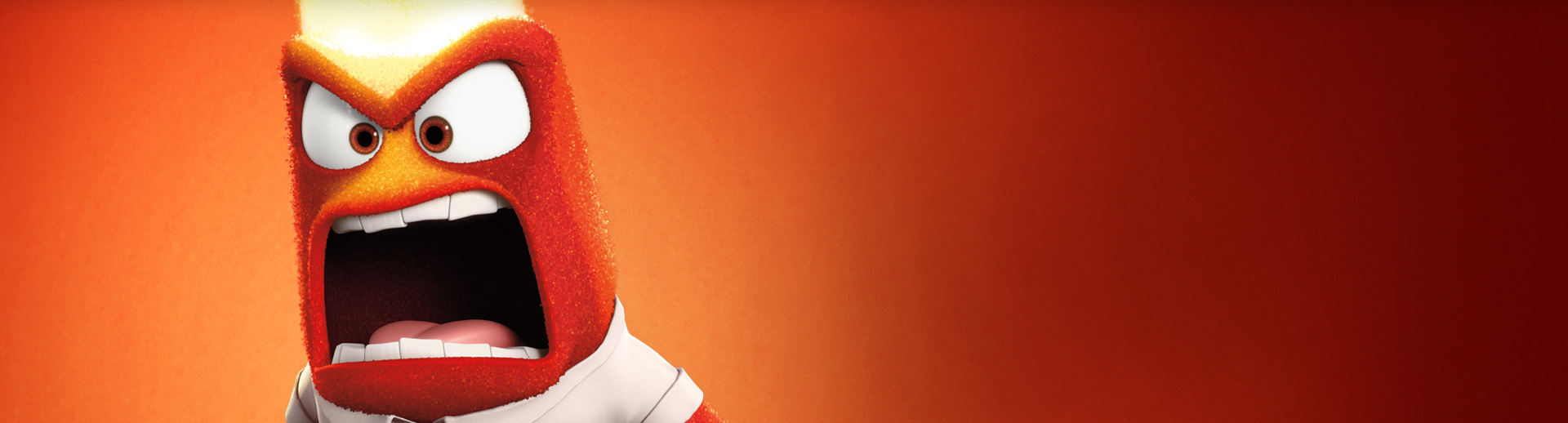 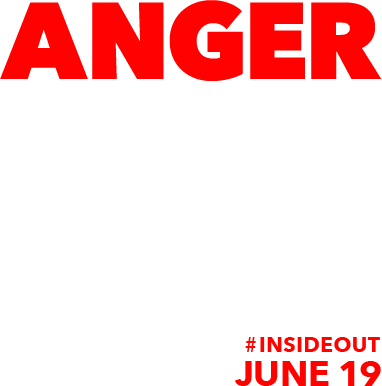 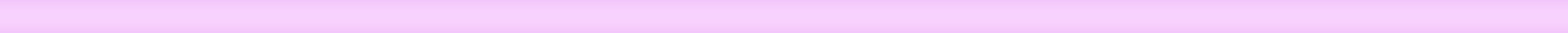 4 Therefore, let us fear if, while a promise remains of entering His rest, any one of you may seem to have come short of it.
31 It is a terrifying thing to fall into the hands of the living God.
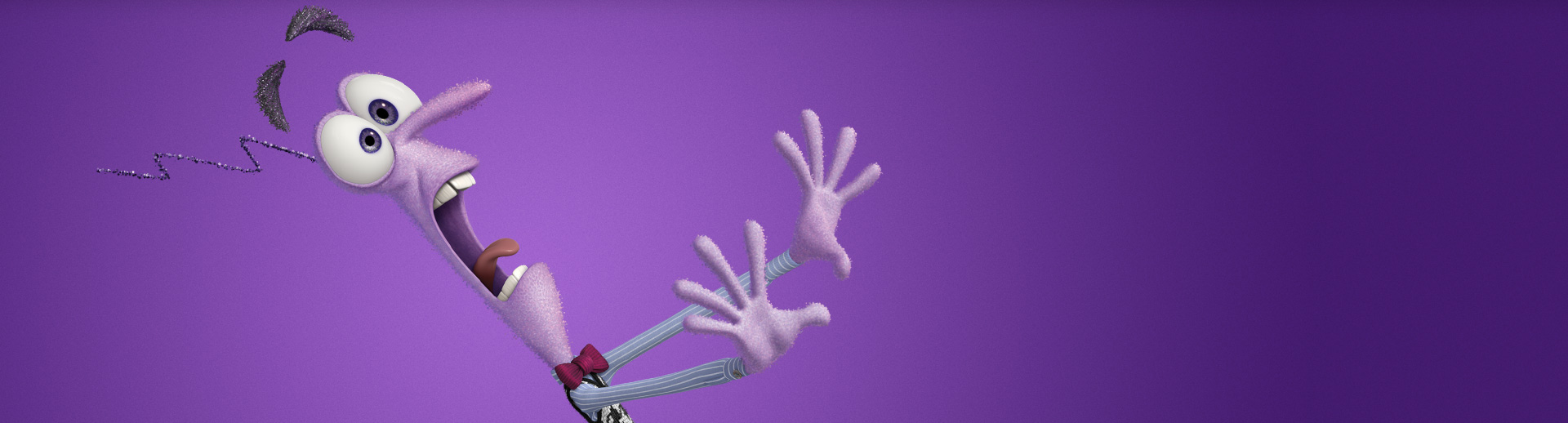 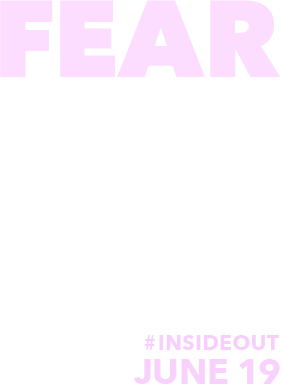 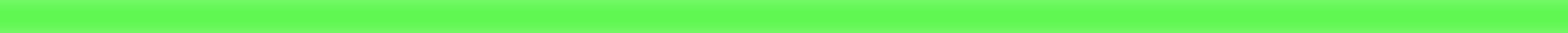 …you have become dull of hearing. 12 For though by this time you ought to be teachers, you have need again for someone to teach you the elementary principles of the oracles of God…
9 But we do see Him who was made for a little while lower than the angels, namely, Jesus
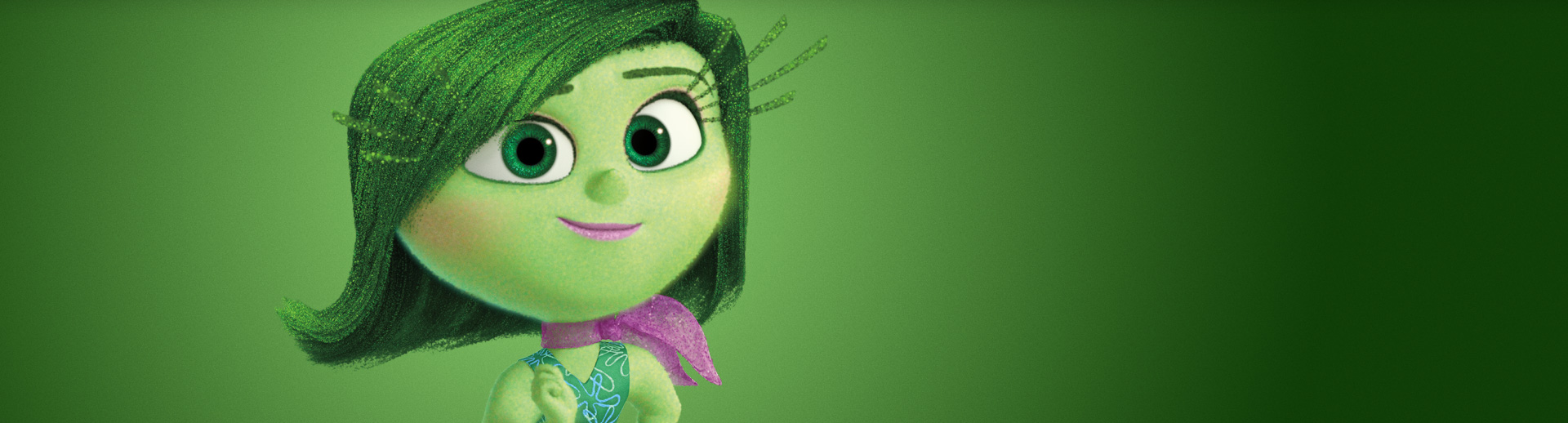 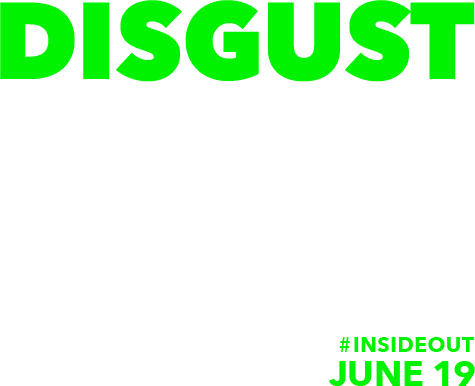 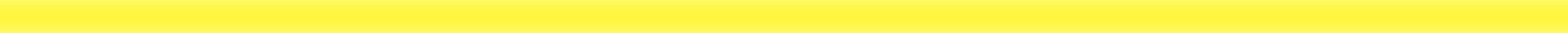 8 Now the main point in what has been said is this: we have such a high priest, who has taken His seat at the right hand of the throne of the Majesty in the heavens, 2 a minister in the sanctuary and in the true tabernacle, which the Lord pitched, not man
19 Therefore, brethren, since we have confidence to enter the holy place by the blood of Jesus, 20 by a new and living way which He inaugurated for us through the veil…
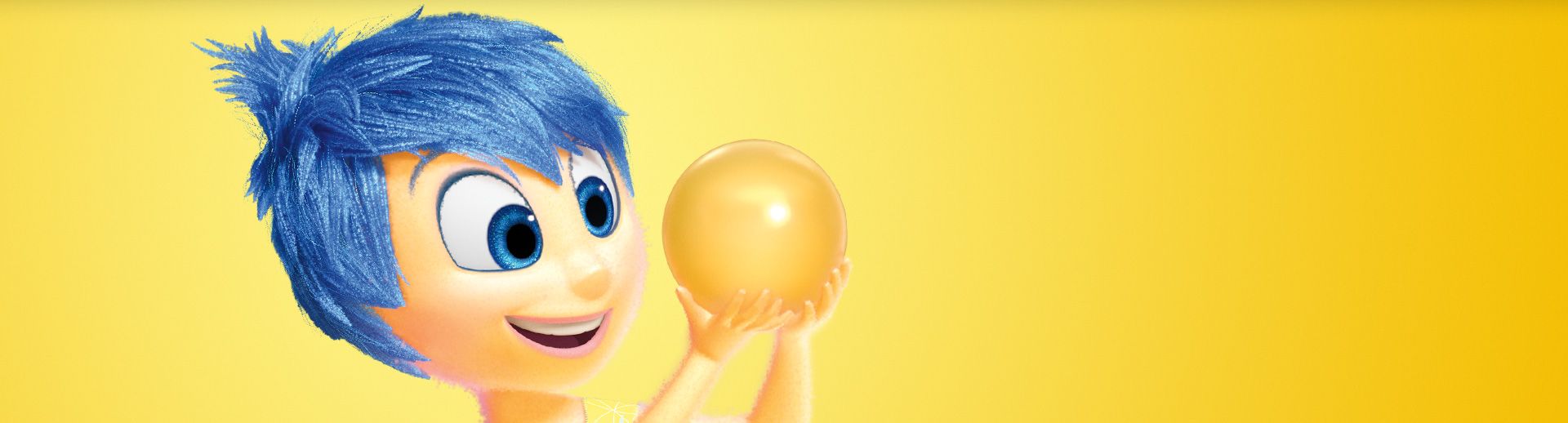 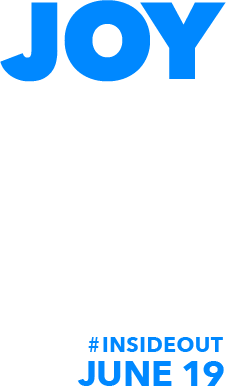 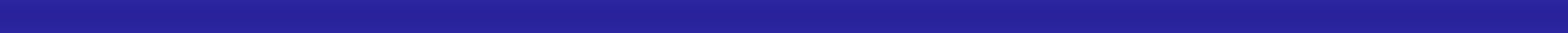 7 In the days of His flesh, He offered up both prayers and supplications with loud crying and tears to the One able to save Him from death…
…you endured a great conflict of sufferings, 33 partly by being made a public spectacle through reproaches and tribulations, and partly by becoming sharers with those who were so treated.
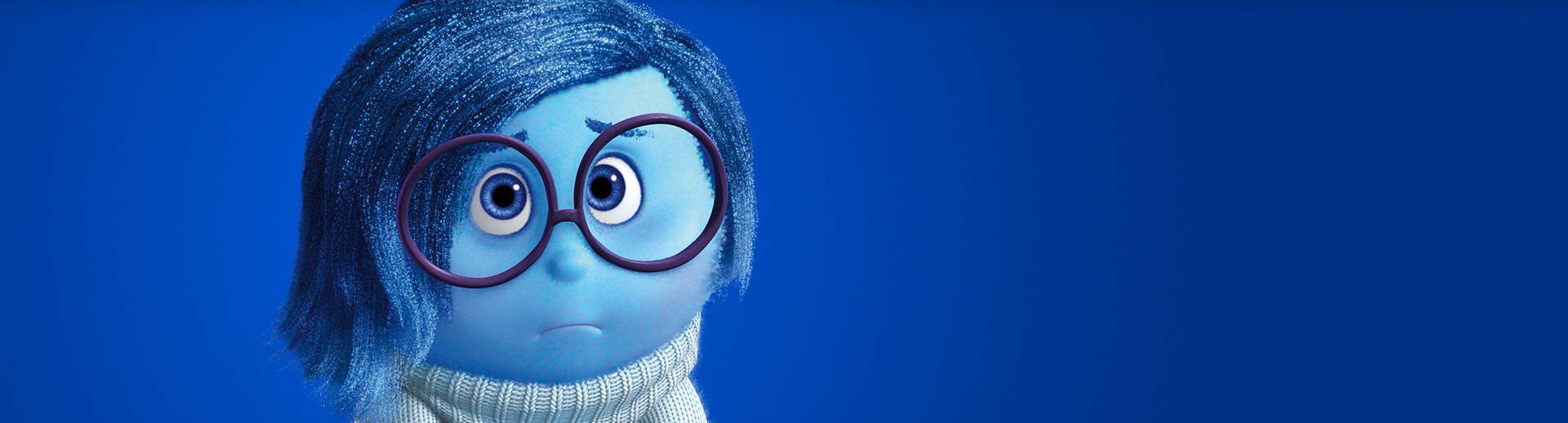 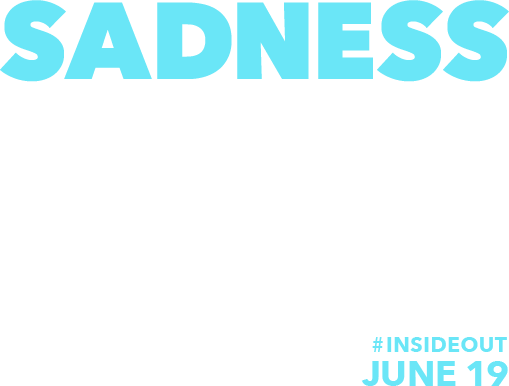 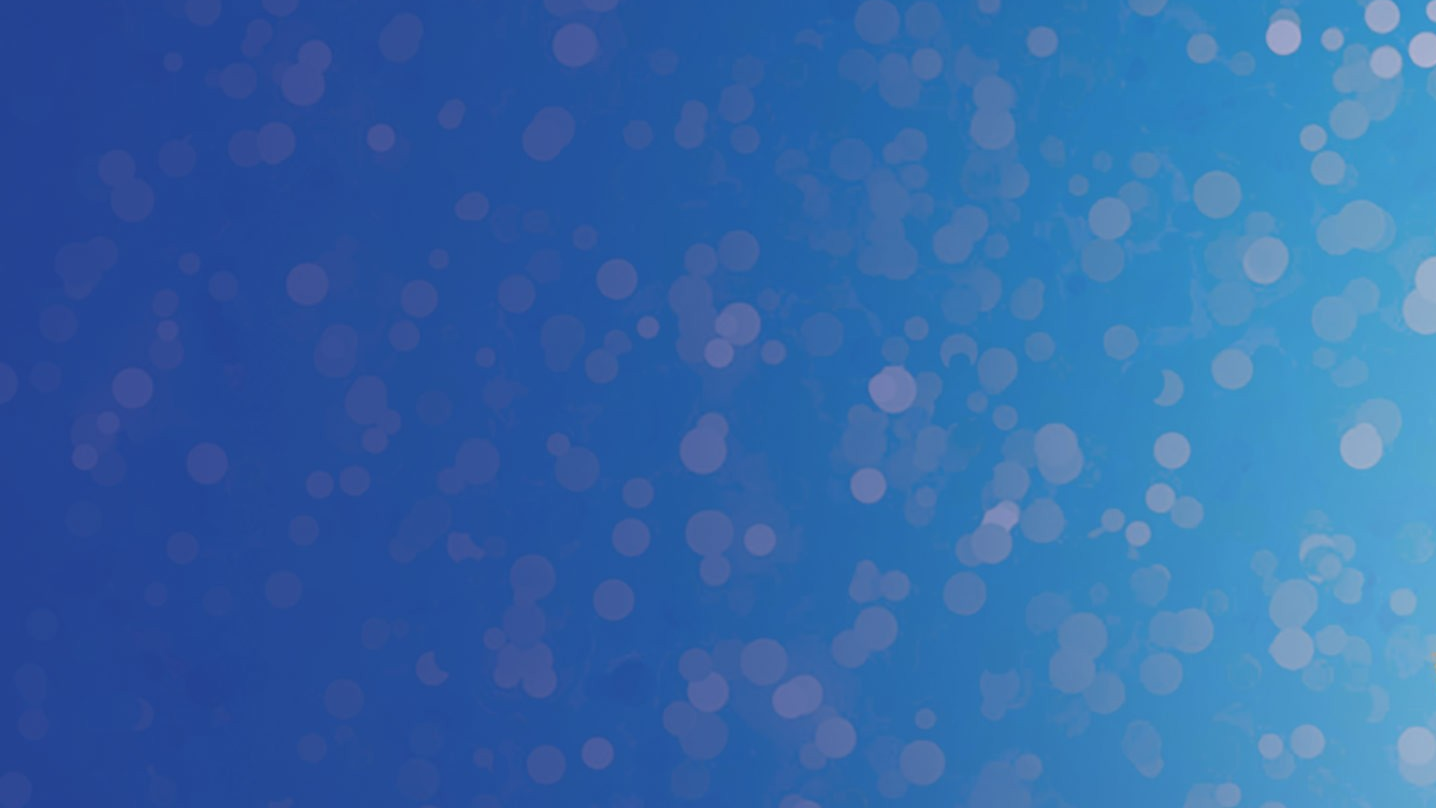 2 fixing our eyes on Jesus, the author and perfecter of faith, who for the joy set before Him endured the cross, despising the shame, and has sat down at the right hand of the throne of God.
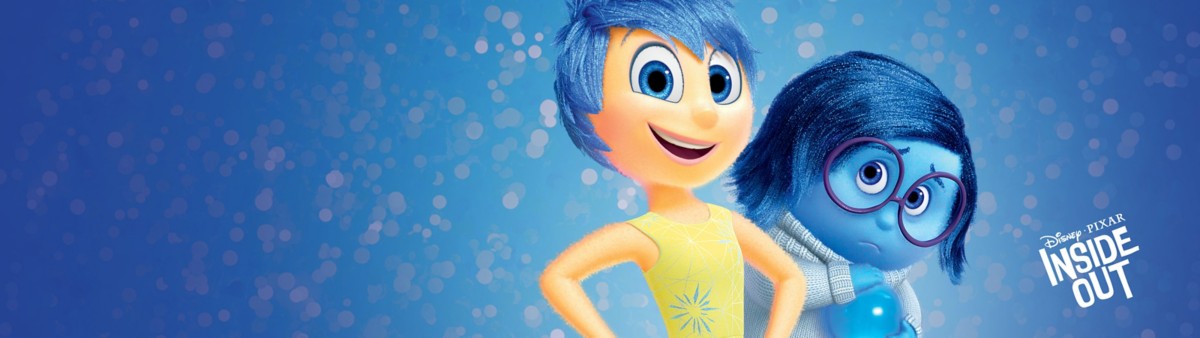 34 For you showed sympathy to the prisoners and accepted joyfully the seizure of your property, knowing that you have for yourselves a better possession and a lasting one.
11 All discipline for the moment seems not to be joyful, but sorrowful; yet to those who have been trained by it, afterwards it yields the peaceful fruit of righteousness.
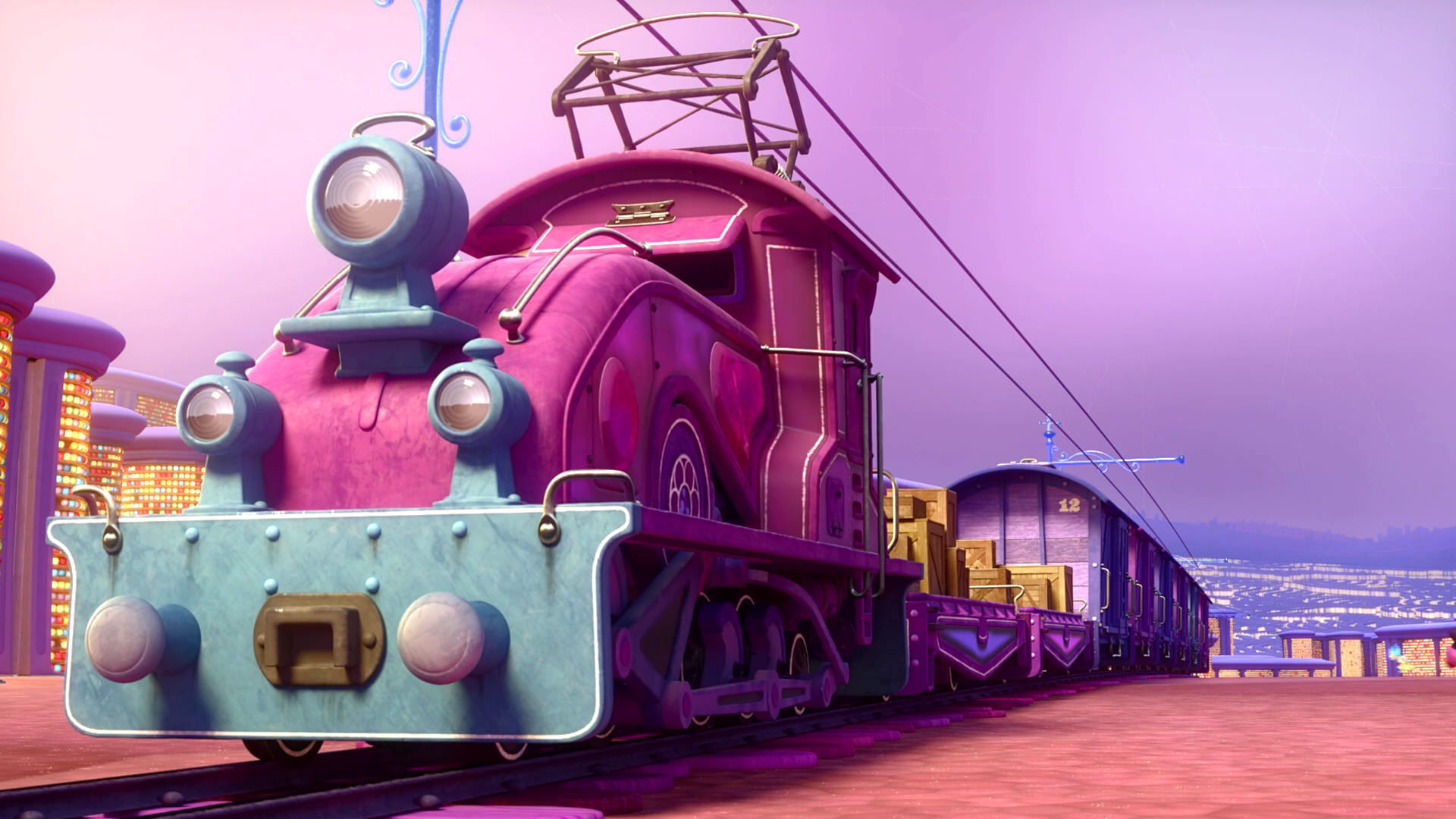 Train of Thought
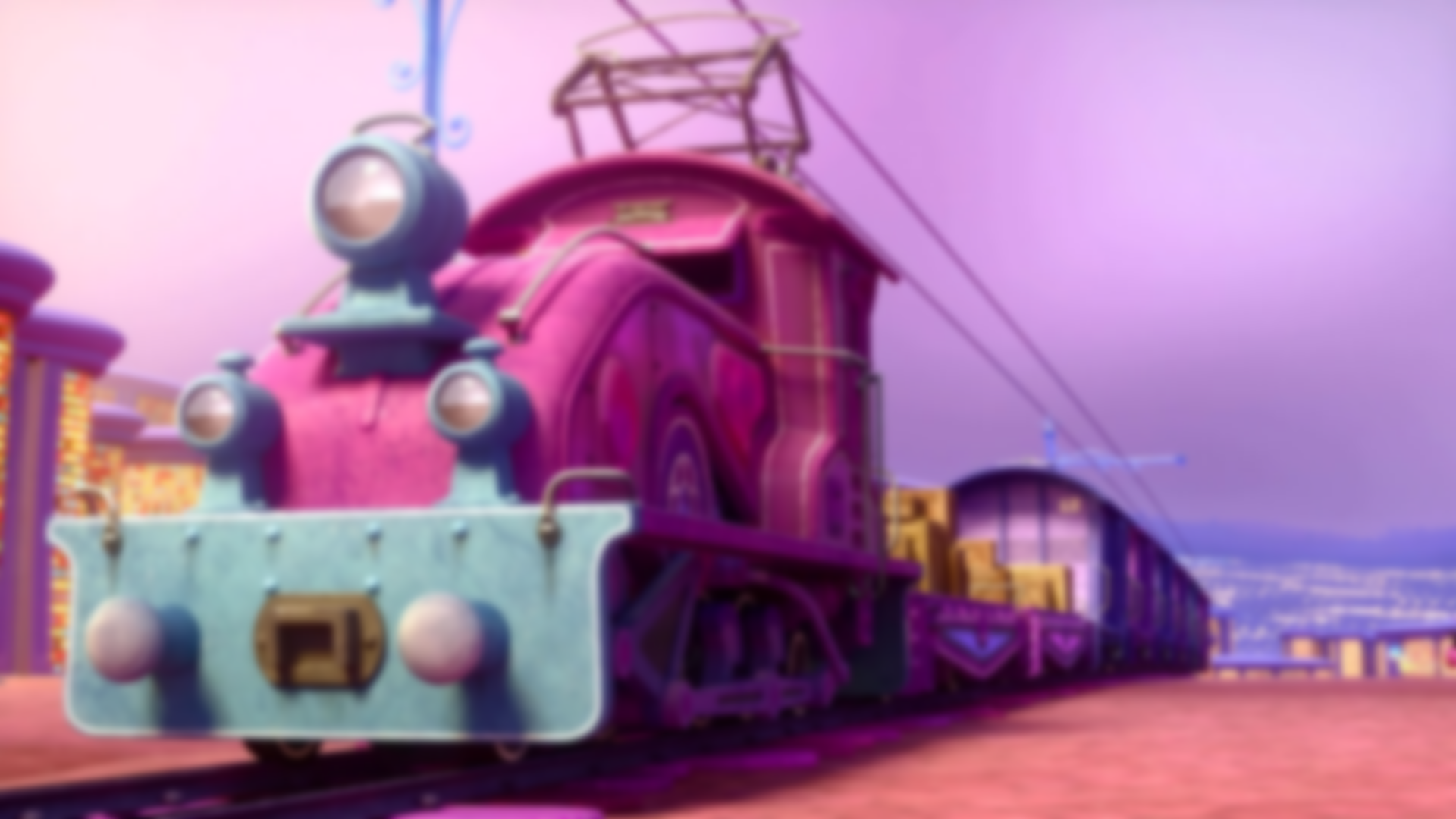 Train of Thought
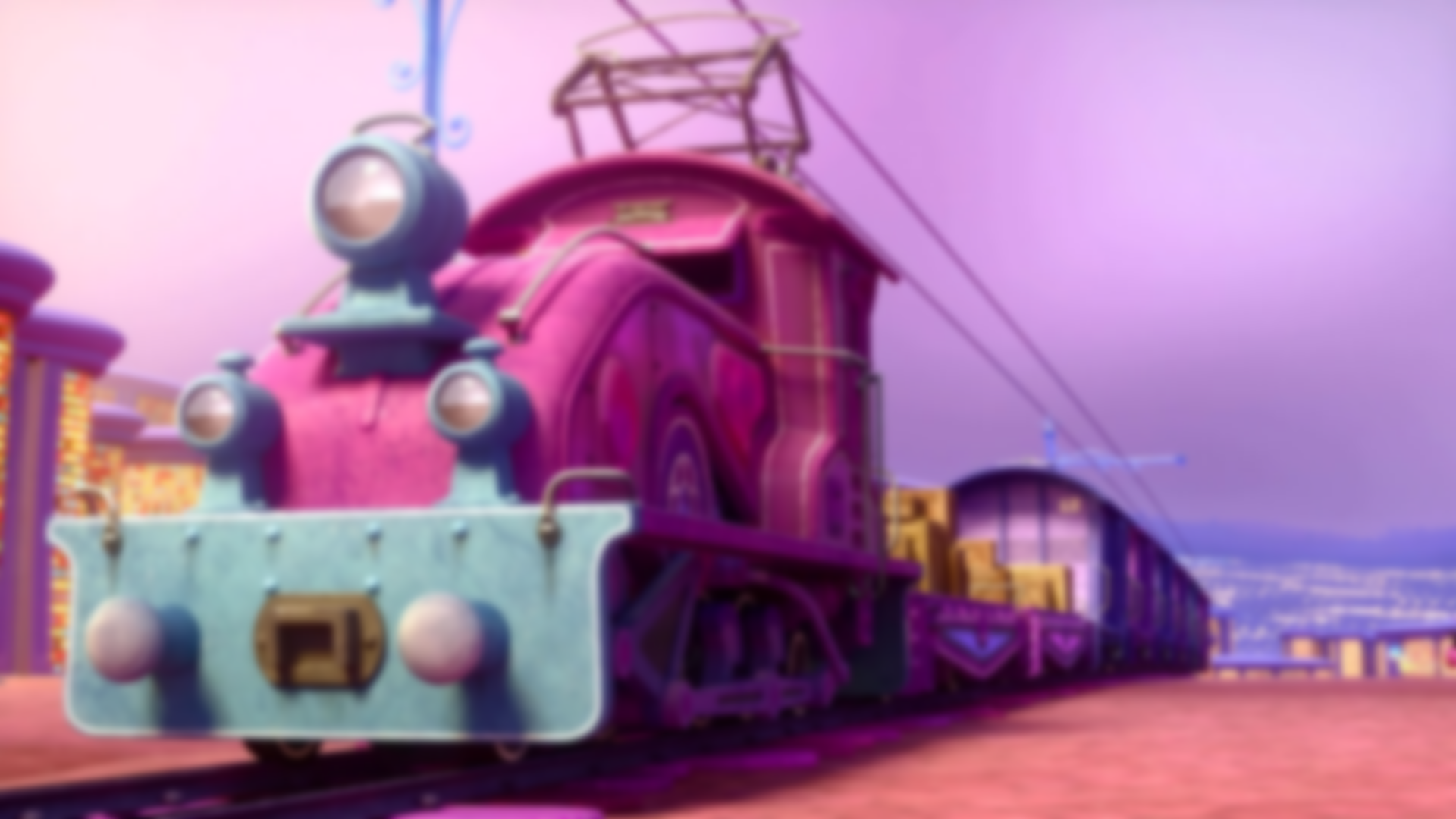 TABERNACLE
COVENANT
ORDER & OATH
JESUS IS OUR
7-10:18
GREAT HIGH PRIEST
promises
SACRIFICE
MINISTRY
Train of Thought
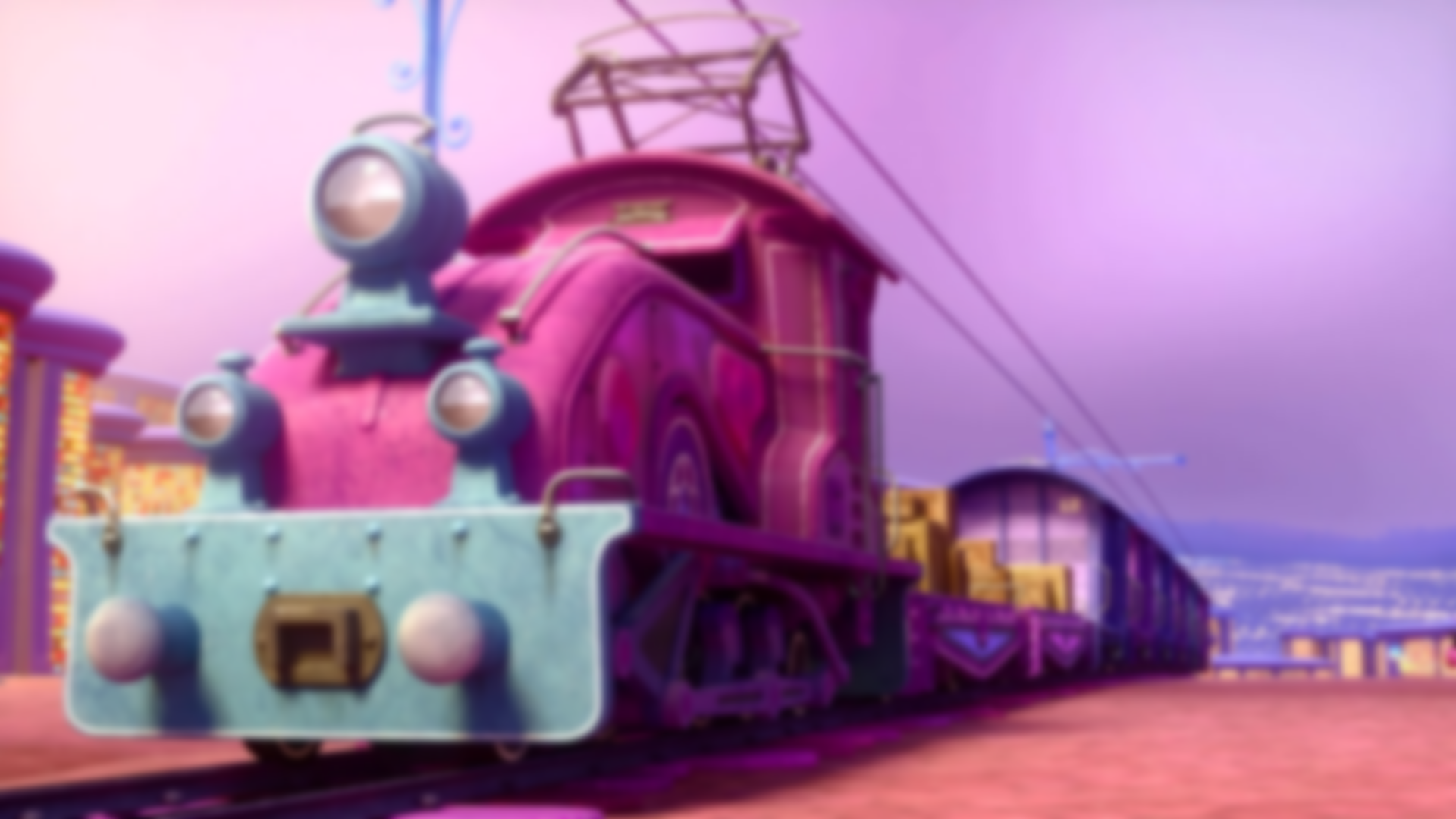 Sorrowful
Straighten
Lest we drift
Enduring foR
12:4-11
Discipline
Pay Attention
Joy set before Him
Angels
1:4-2:16
God has spoken
1:1-3
In his son
Strengthen
Pursue Peace
Right Hand
Right Hand
Why Lower?
Prepare
12:12-17
to Endure
Righteousness
Endured Cross
Short of Grace
Bitterness
Despising Shame
Purification
Esau
FIXING OUR
12:2-3
Eyes On Jesus
Encourage
Suffering
Hold Firm
Run with Endurance
Faithful
2:17-18
Merciful
No Evil Hearts
Able to Help
Moses
Joshua
3-4
Be Diligent
Have Faith
MINISTRY
promises
SACRIFICE
COVENANT
TABERNACLE
ORDER & OATH
JESUS IS OUR
7-10:18
GREAT HIGH PRIEST
THE CLOUD
10:32-12:1
OF witnesses
Miss Rest
God’s Word
Shaking
Hold Fast
Need Endurance
Throw Away
Time of Need
4:14-16
Gratitude & Service
Reveremce & Awe
Sinai
12:18-29
AND Zion
Grace to Help
Draw Near
Consuming Fire
Immaturity
Suffering of Christ
Melchi
zEdek
Falling Away
Aaron
5:1-10
Judgment
Vengeance
Draw Near
Hold Fast
For if we go
10:26-31
on sinning
SINCE Therefore
10:19-25
LET US
Stir Up
Encourage
Terrifying
Fury of Fire
Faith & Patience
Anchor of Hope
5:11-6:20
Train of Thought
Closing
13
exhortations
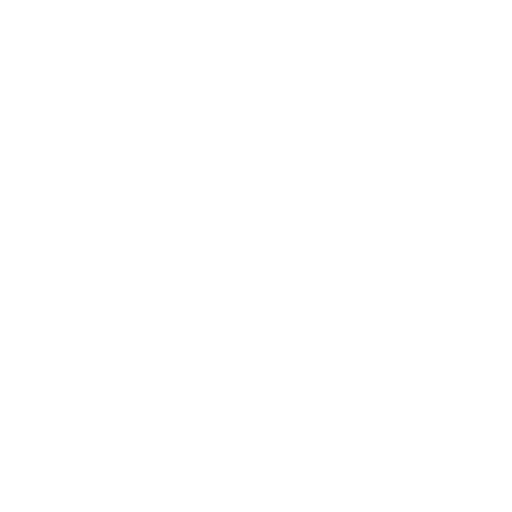 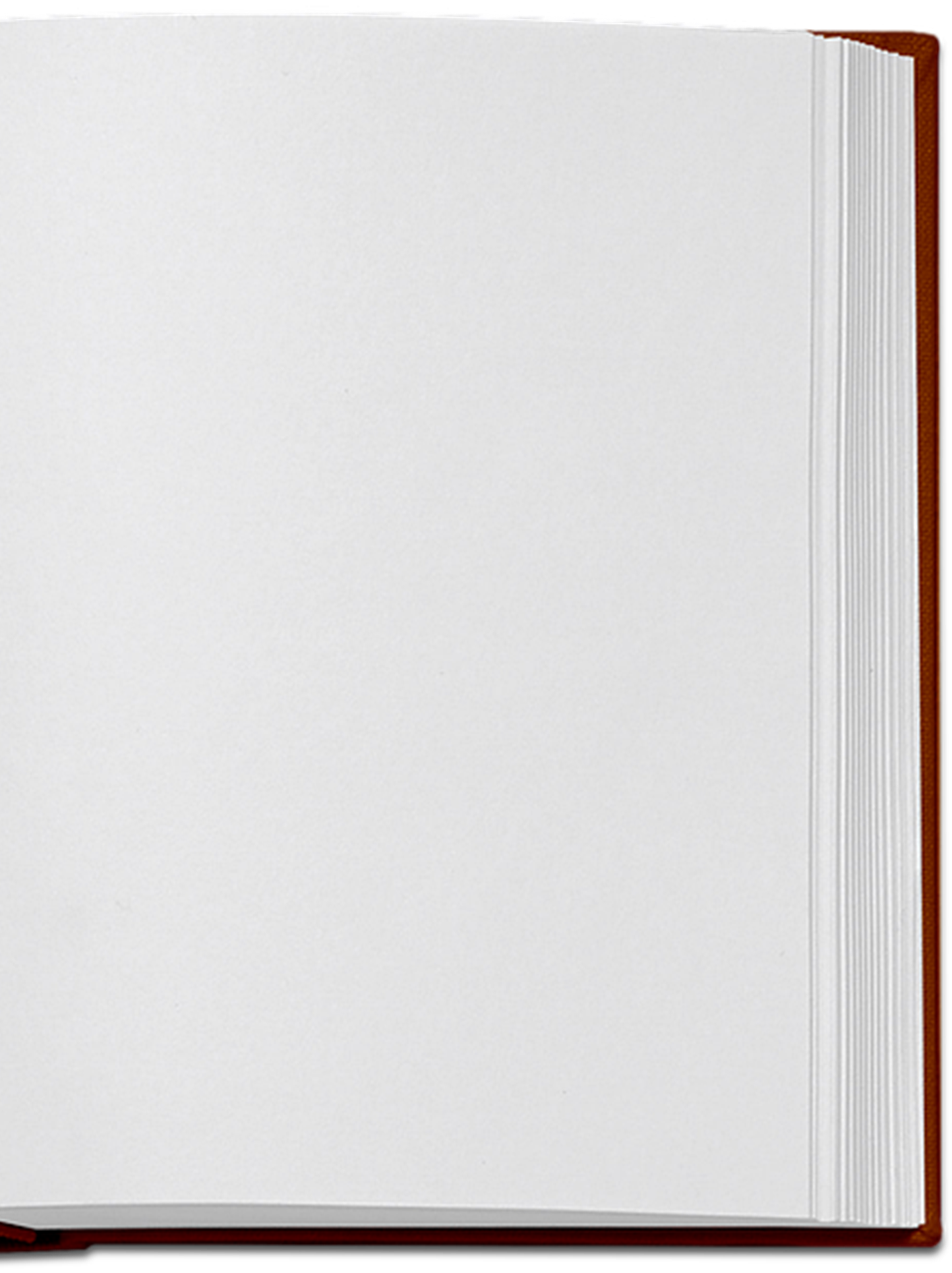 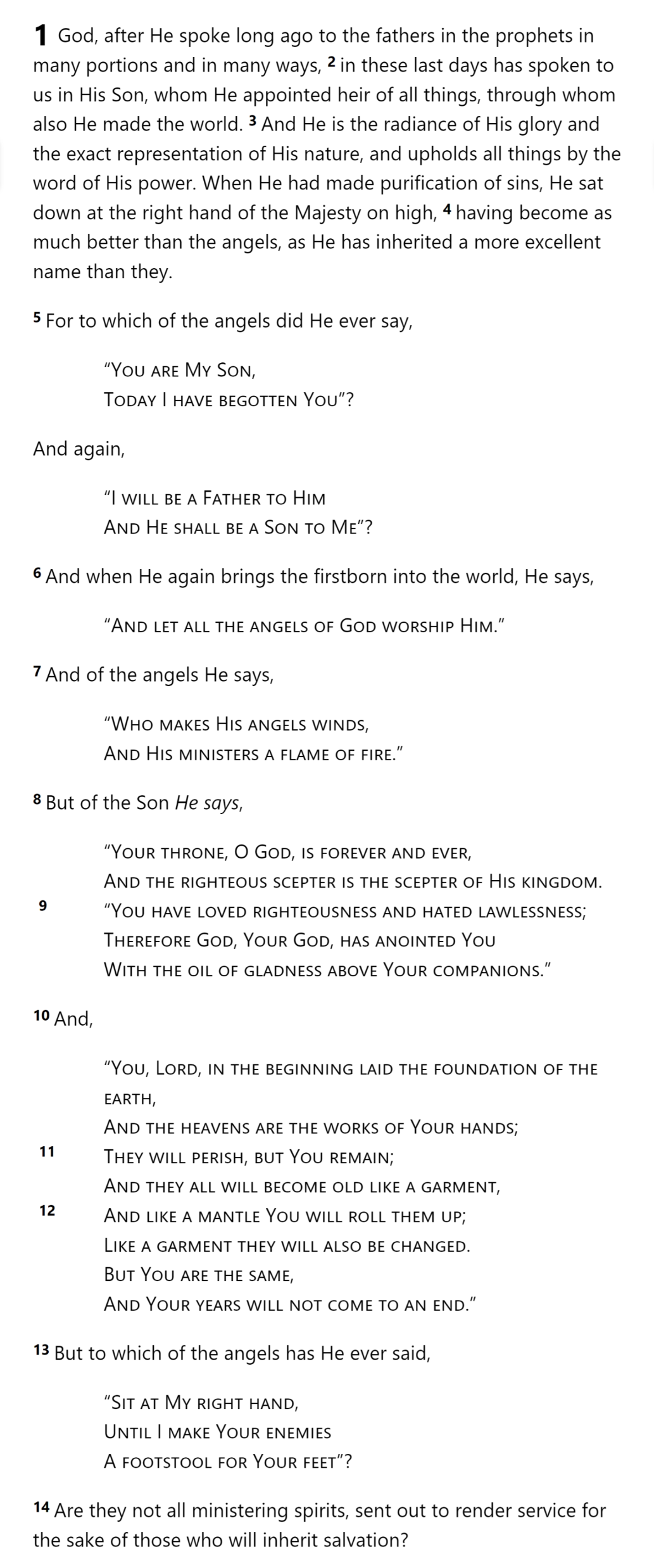 GOD
SON
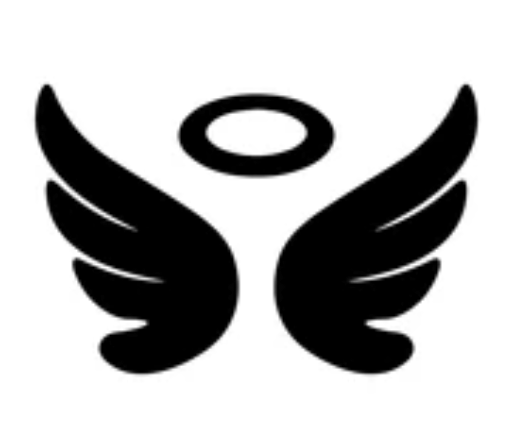 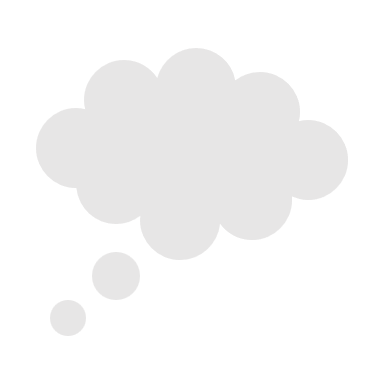 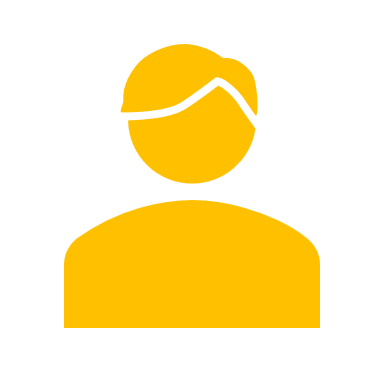 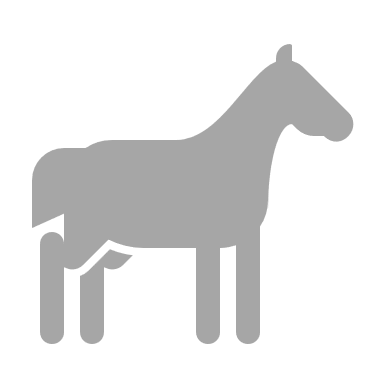 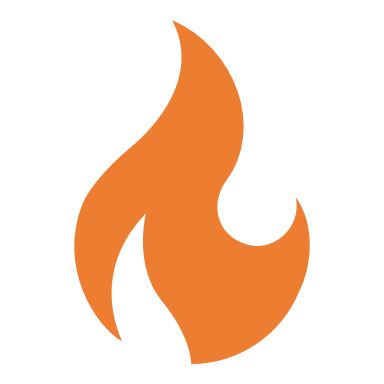 MAN
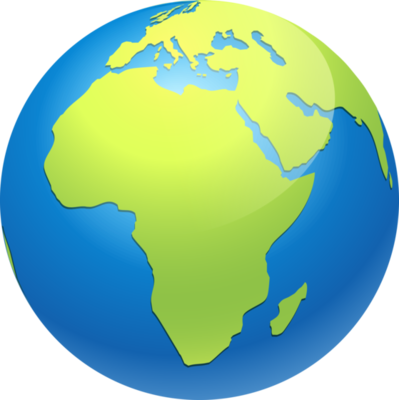 Hebrews 1
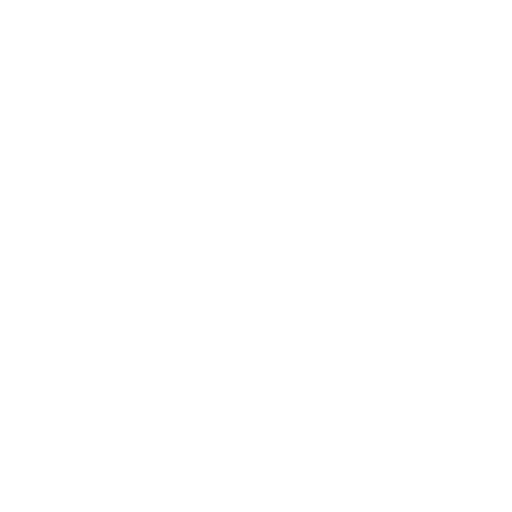 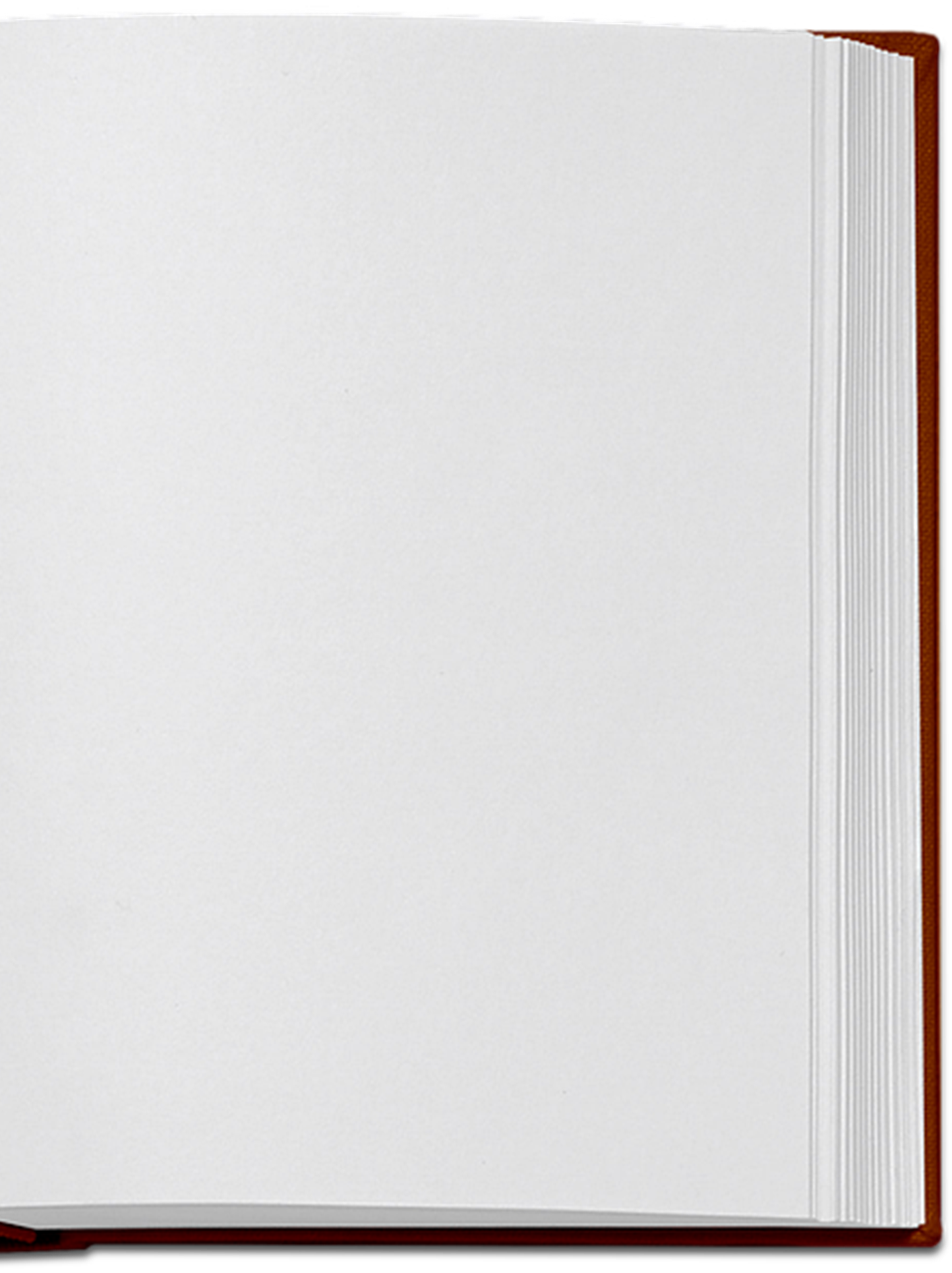 THE OATH
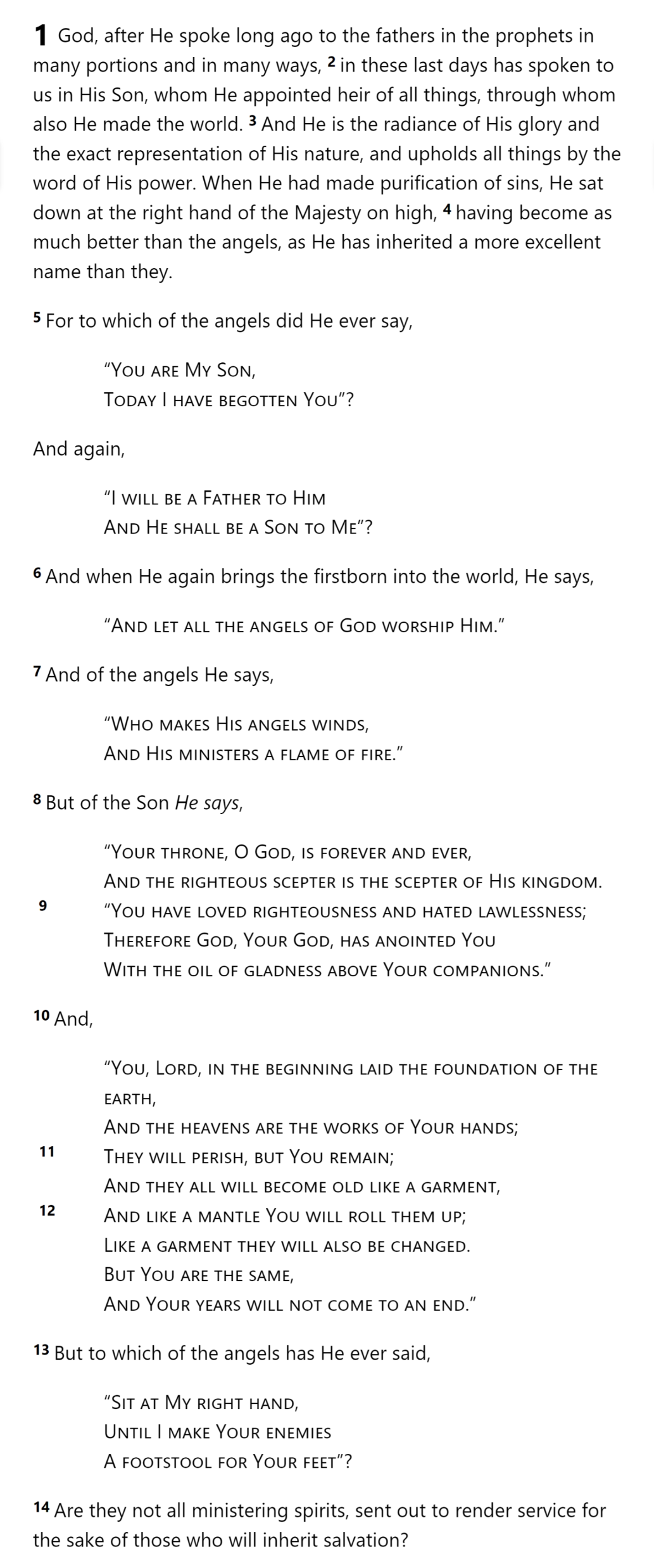 GOD
SON
ANGELS
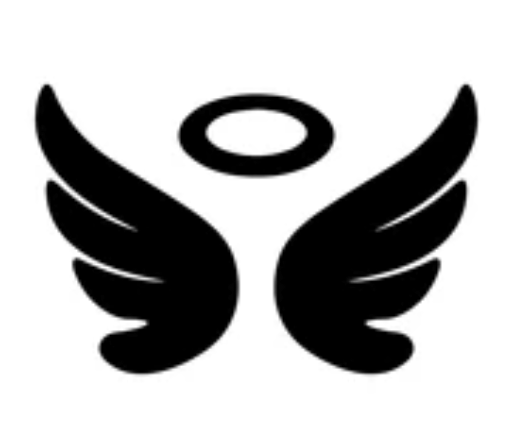 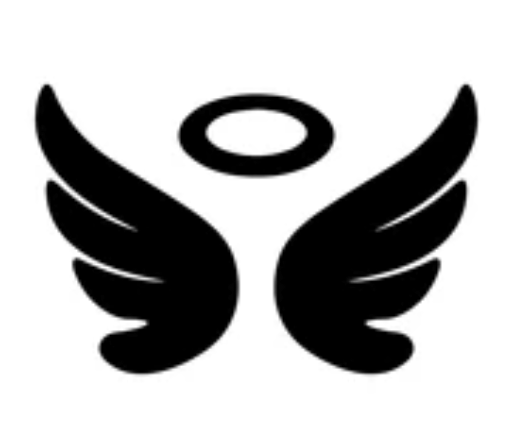 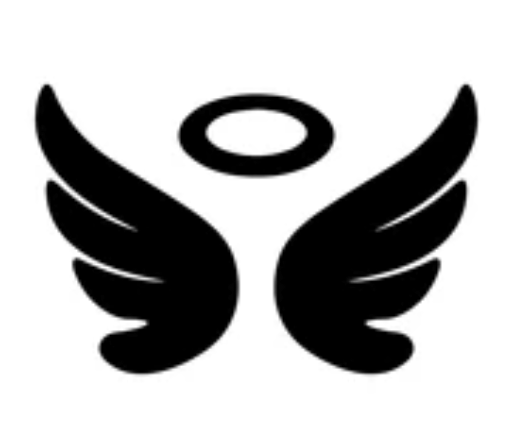 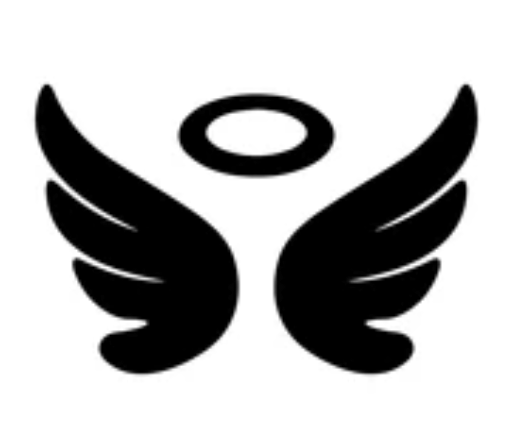 God’s
Activity
Son’s
Nature
Son’s
Activity
MAN
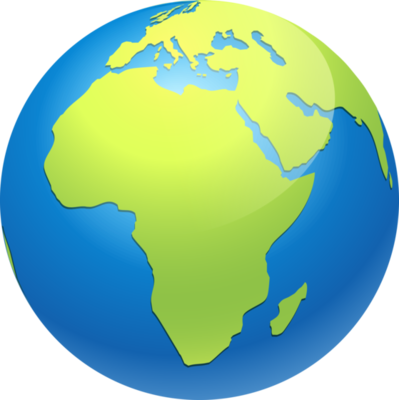 Hebrews 1
Hebrews